ĐÁP CA 
SAU CHÚA NHẬT XIV 
THƯỜNG NIÊN
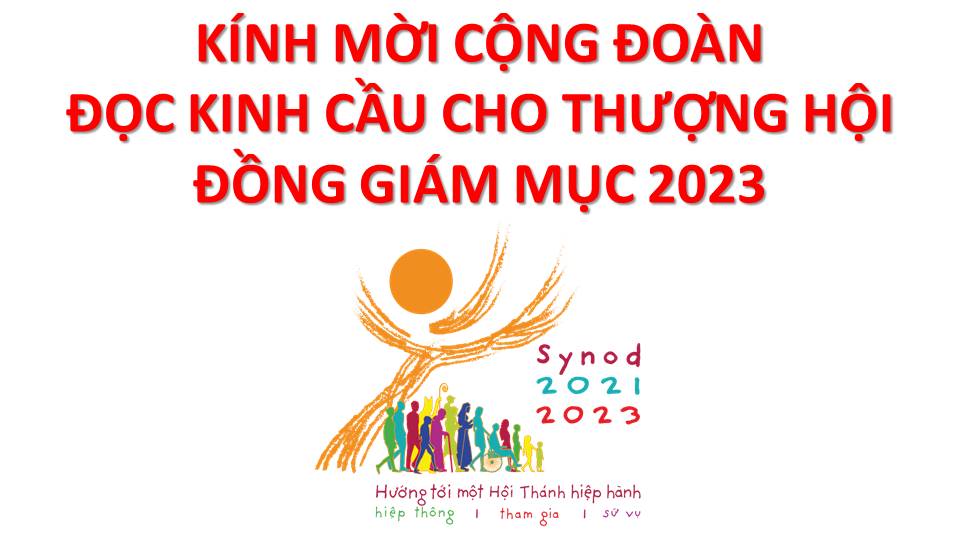 Lạy Chúa Thánh Thần là Ánh sáng Chân lý vẹn toàn,Chúa ban những ân huệ thích hợp cho từng thời đại, và dùng nhiều cách thế kỳ diệu để hướng dẫn Hội Thánh,
này chúng con đang chung lời cầu nguyện cho cácGiám mục, và những người tham dự Thượng Hội đồng Giám mục thế giới.
Xin Chúa làm nên cuộc Hiện Xuống mới trong đời sống HộiThánh, xin tuôn tràn trên các Mục tử ơn khôn ngoan và thông hiểu, gìn giữ các ngài luôn hiệp thông với nhau trong Chúa,
để các ngài cùng nhau tìm hiểu những điều đẹp ý Chúa, và hướng dẫn đoàn Dân Chúa thực thi những điều Chúa truyền dạy.
Các giáo phận Việt Nam chúng con, luôn muốn cùng chung nhịp bước với Hội Thánh hoàn vũ, xin cho chúng con biết đồng cảm với nỗi thao thức của các Mục tử trên toàn thế giới, ngày càng ý thức hơn về tình hiệp thông,
thái độ tham gia và lòng nhiệt thành trong sứ vụ của HộiThánh, Nhờ lời chuyển cầu của Đức Trinh Nữ Maria, Nữ Vương các Tông đồ và là Mẹ của Hội Thánh,
Chúng con dâng lời khẩn cầu lên Chúa, là đấng hoạt động mọi nơi mọi thời, trong sự hiệp thông với Chúa Cha và Chúa Con, luôn mãi mãi đến muôn đời. Amen.
THỨ HAI
SAU CHÚA NHẬT XIV
THƯỜNG NIÊN
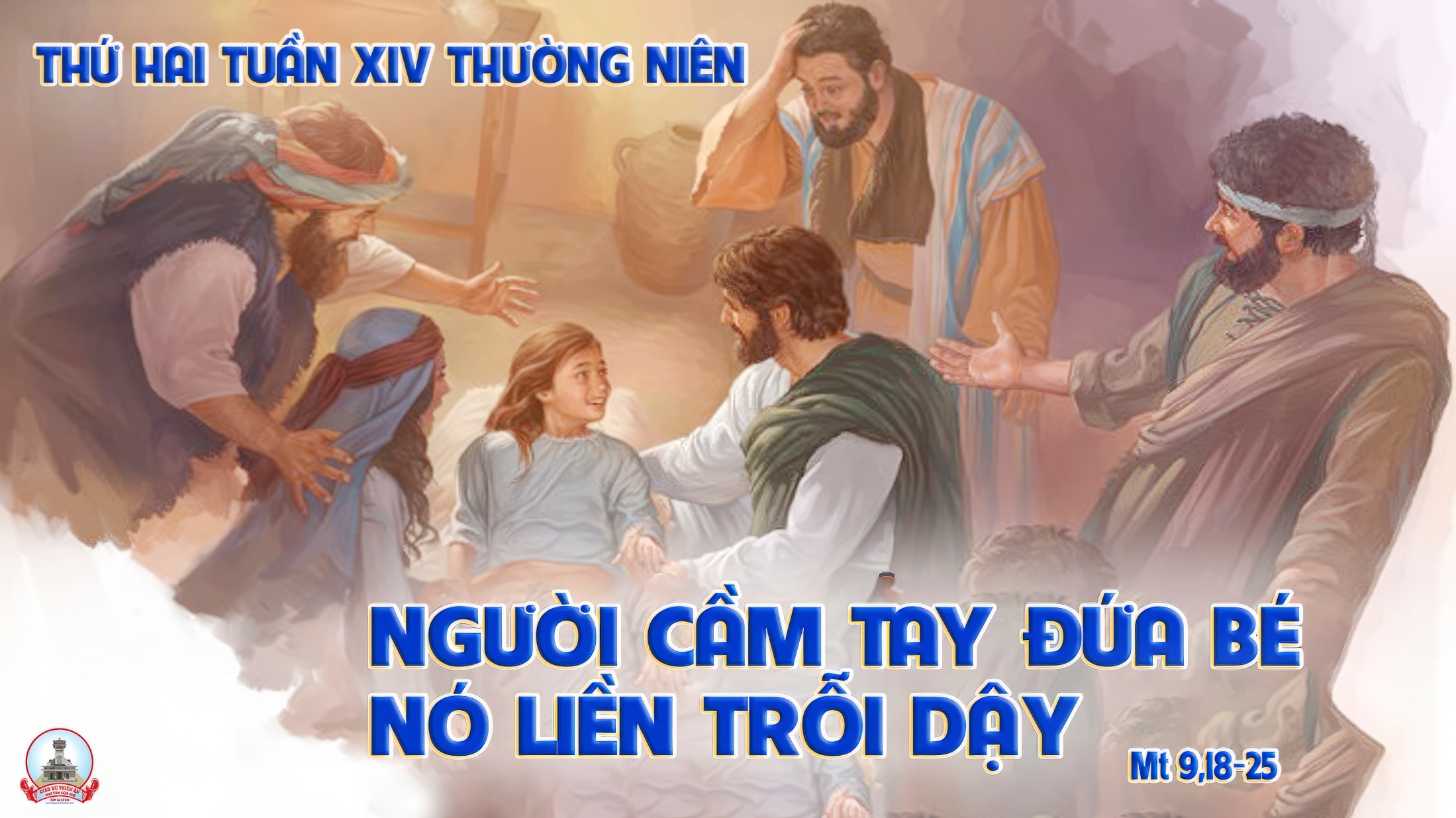 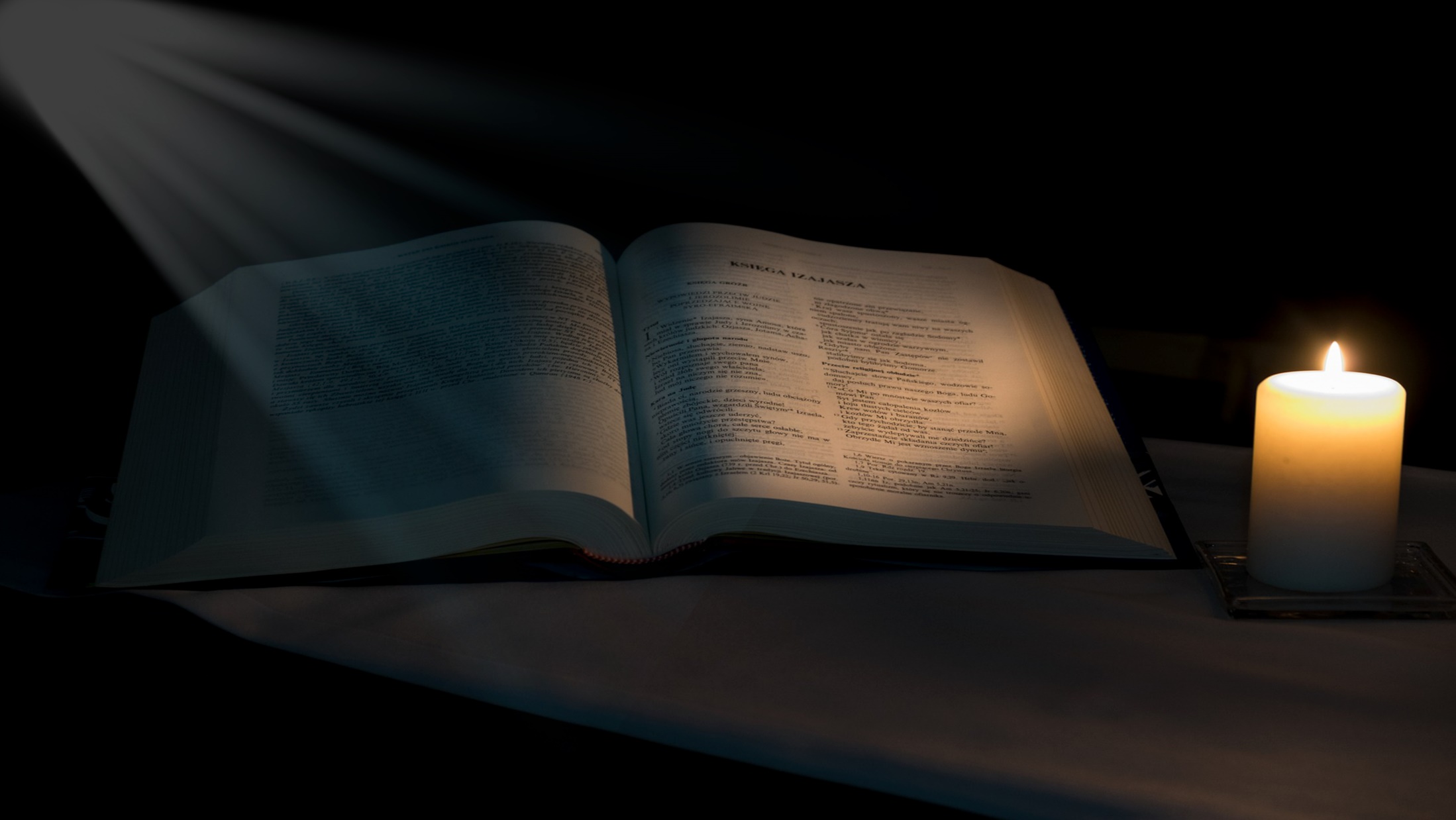 Thánh vịnh 90
Lạy Thiên Chúa, con tin tưởng vào Ngài.
Bài trích sách Sáng thế
Đáp ca:
Lạy Thiên Chúa, con tin tưởng vào Ngài.
Alleluia-Alleluia:
Đấng Cứu Độ chúng ta là Đức Giê-su Ki-tô đã tiêu diệt thần chết, và đã dùng Tin Mừng mà làm sáng tỏ phúc trường sinh.
Alleluia:
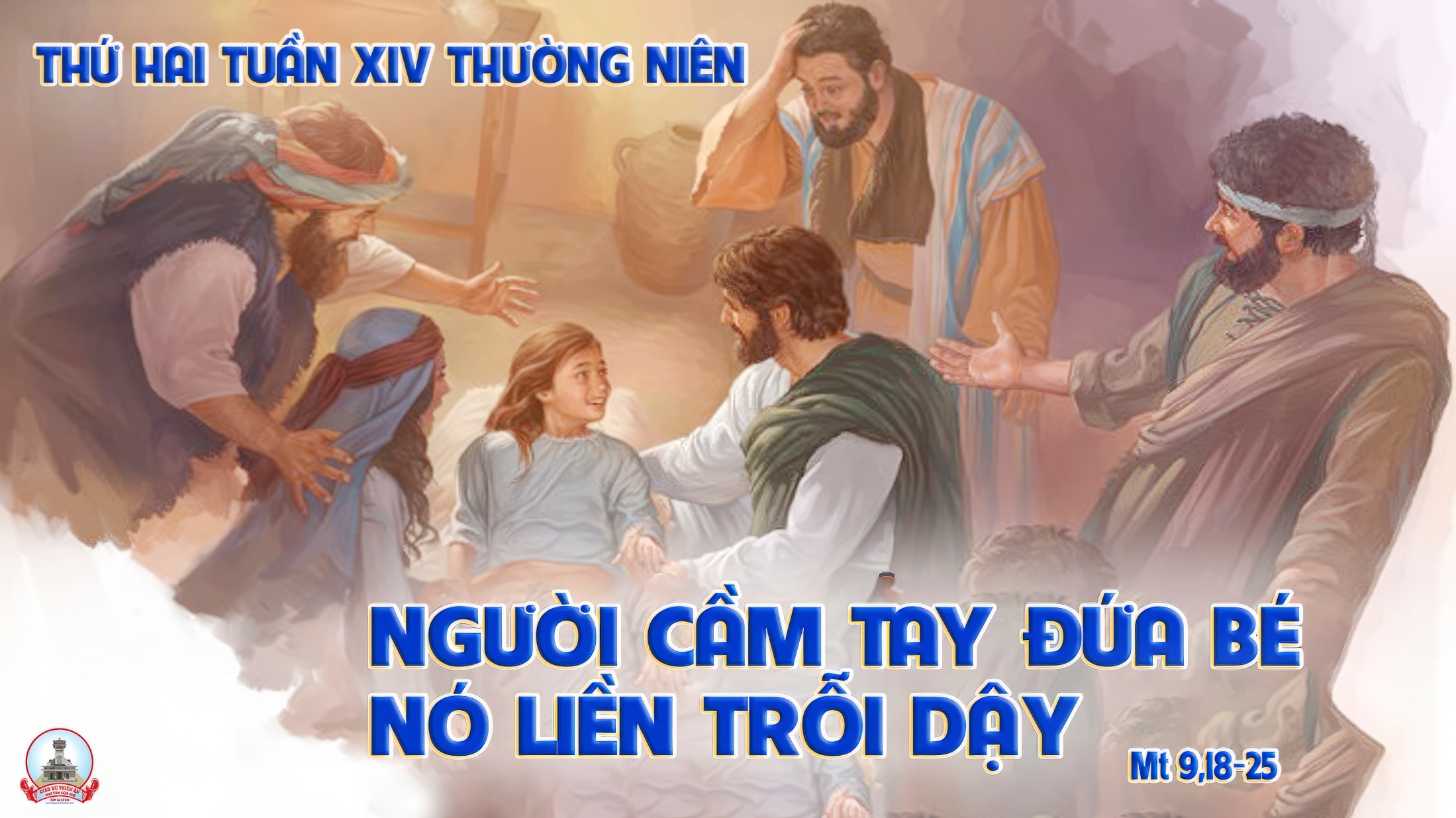 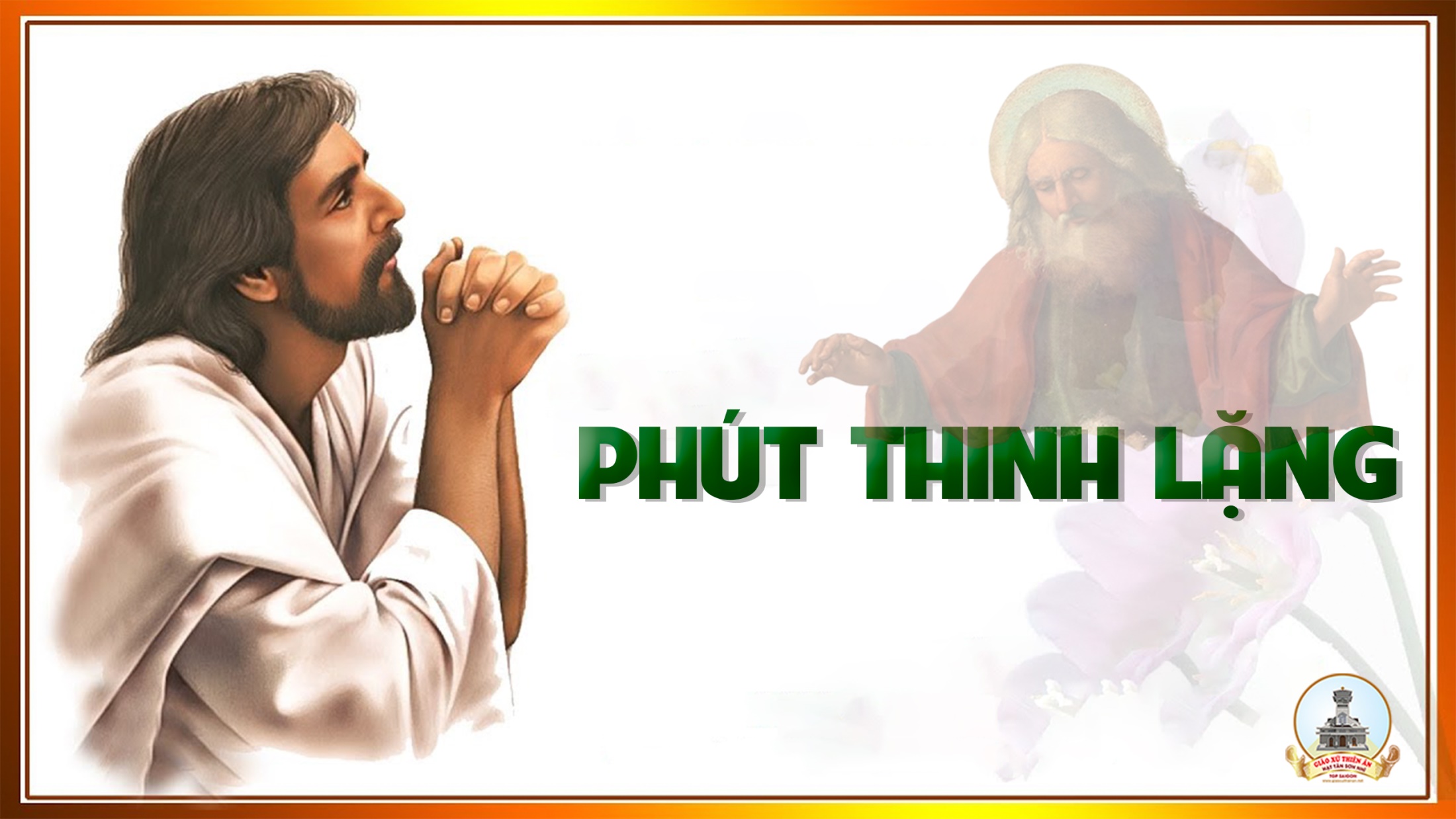 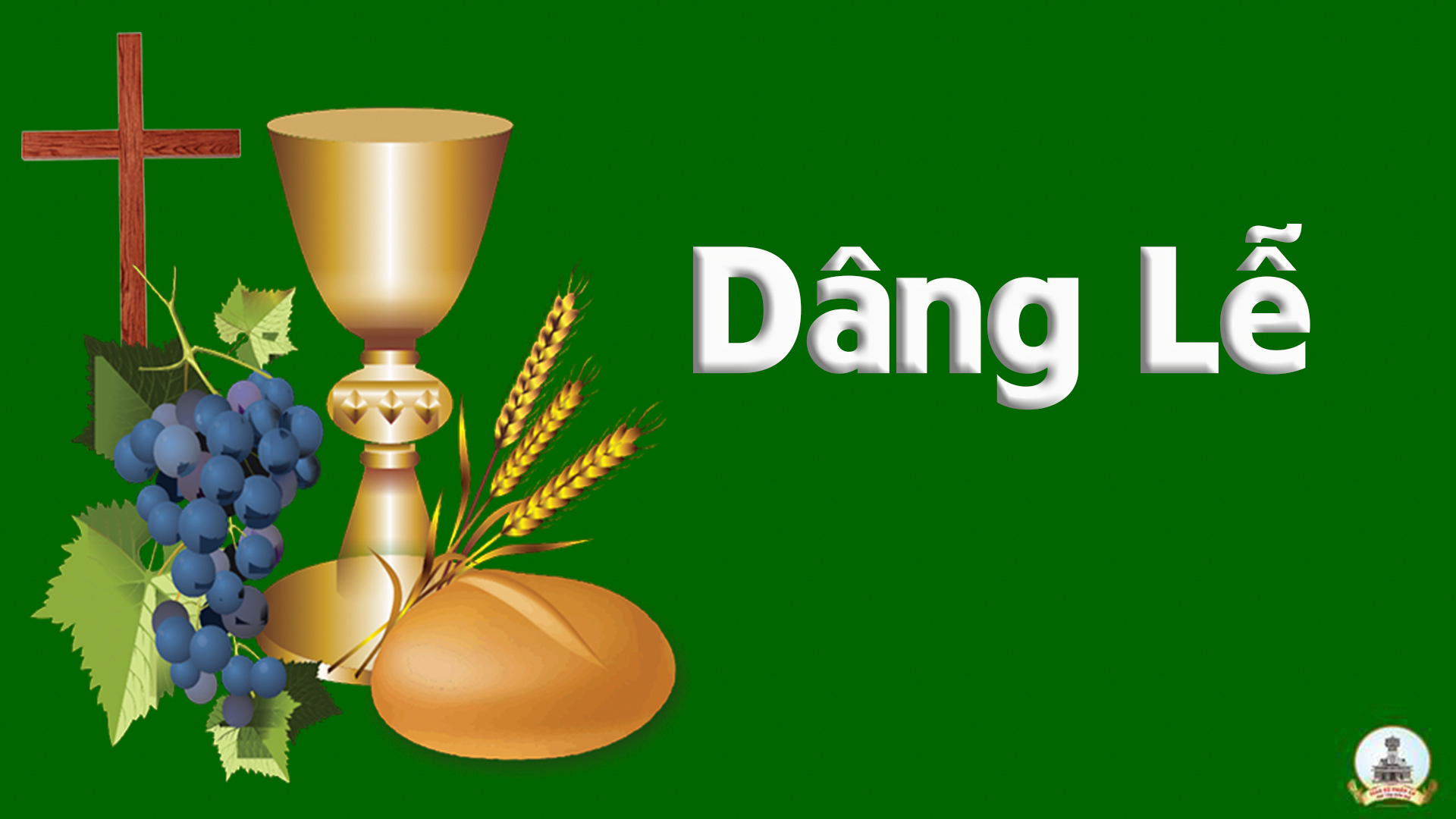 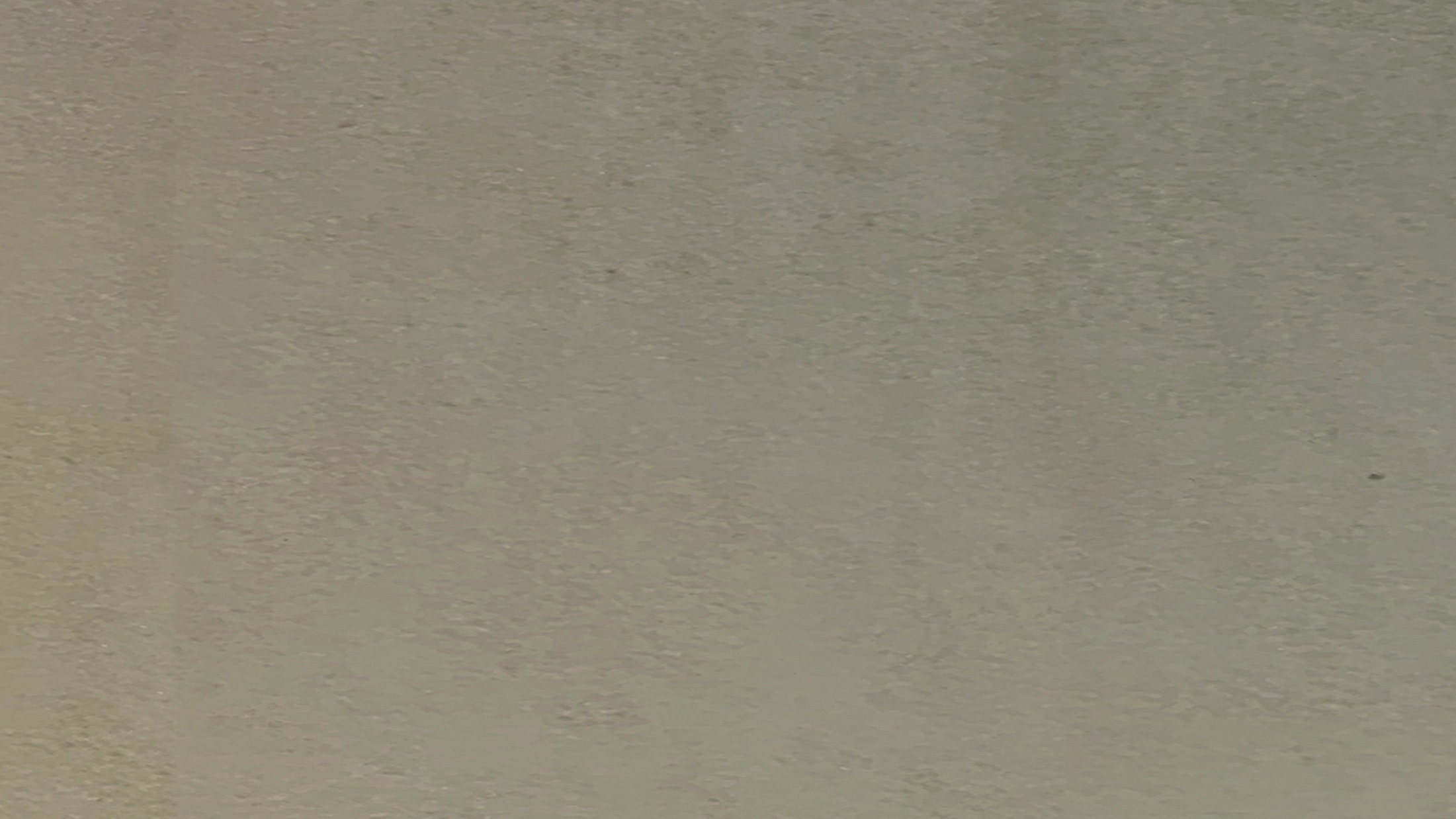 THỨ BA
SAU CHÚA NHẬT XIVTHƯỜNG NIÊN
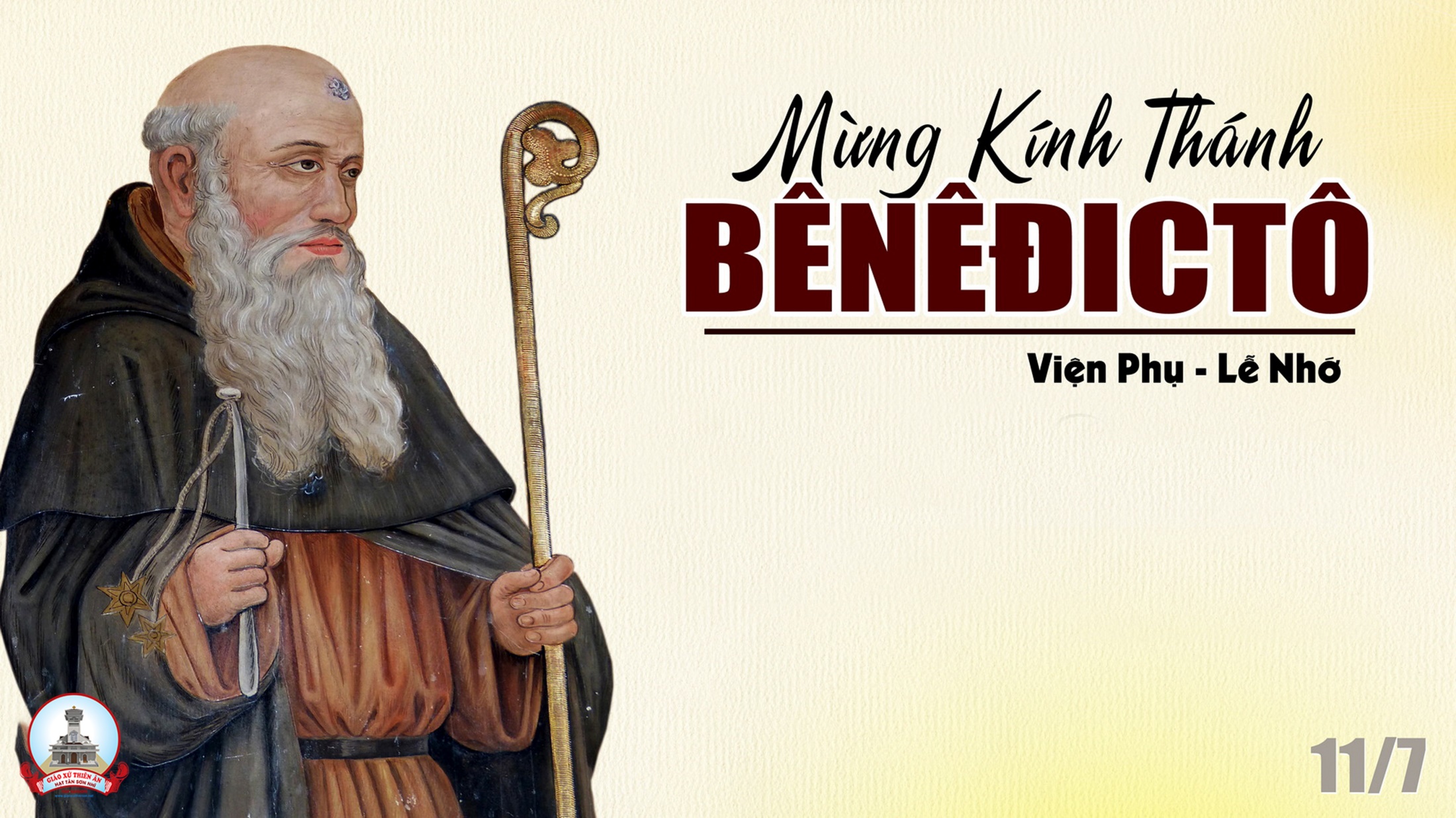 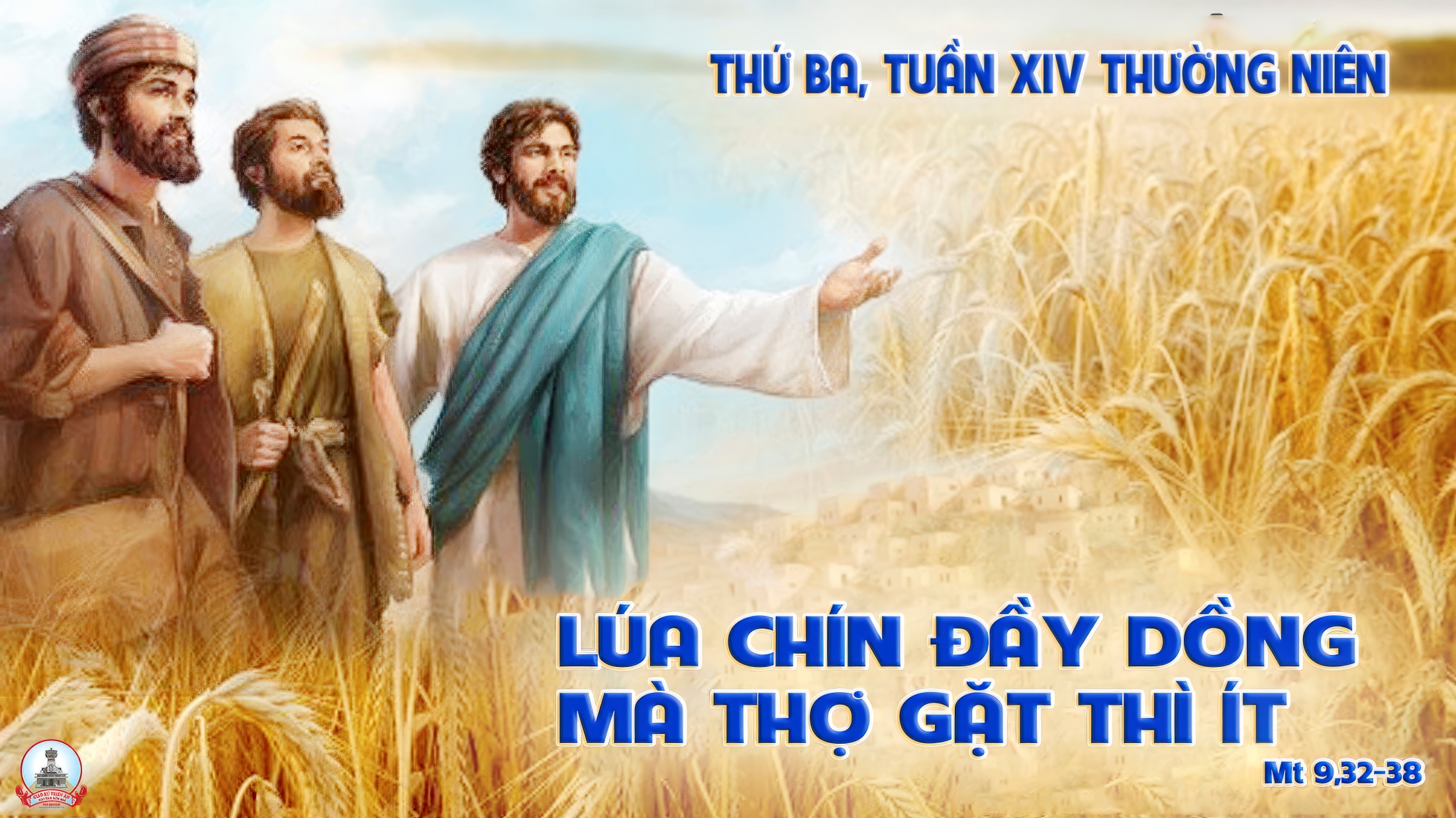 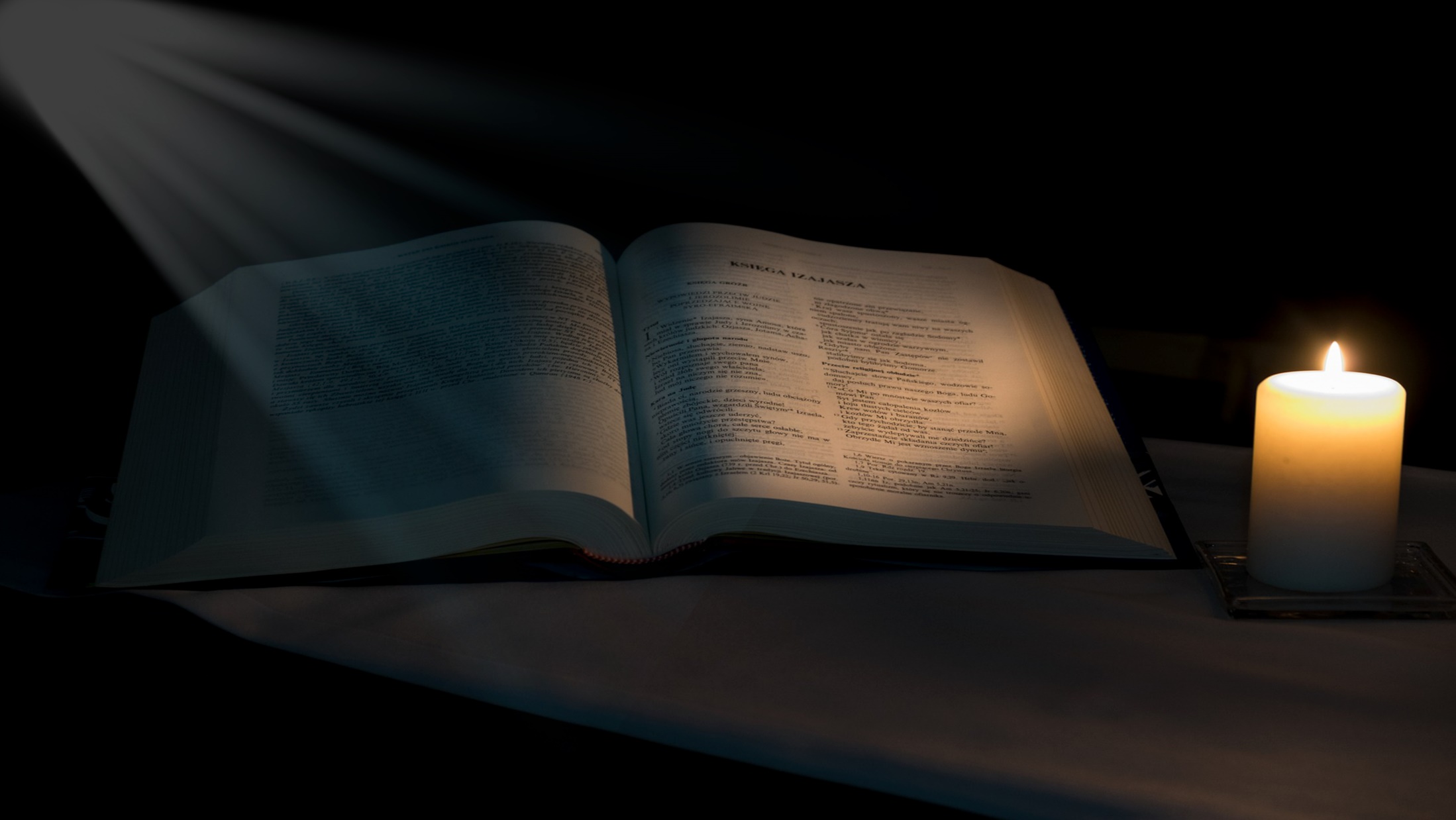 Thánh vịnh 16
Lạy Chúa, sống công minh chính trực, con sẽ được trông thấy mặt Ngài.
Bài trích sách Sáng thế
Đáp ca:
Lạy Chúa, sống công minh chính trực, con sẽ được trông thấy mặt Ngài.
Alleluia-Alleluia:
Chúa nói : Tôi chính là Mục Tử nhân lành. Tôi biết chiên của tôi, và chiên của tôi biết tôi.
Alleluia:
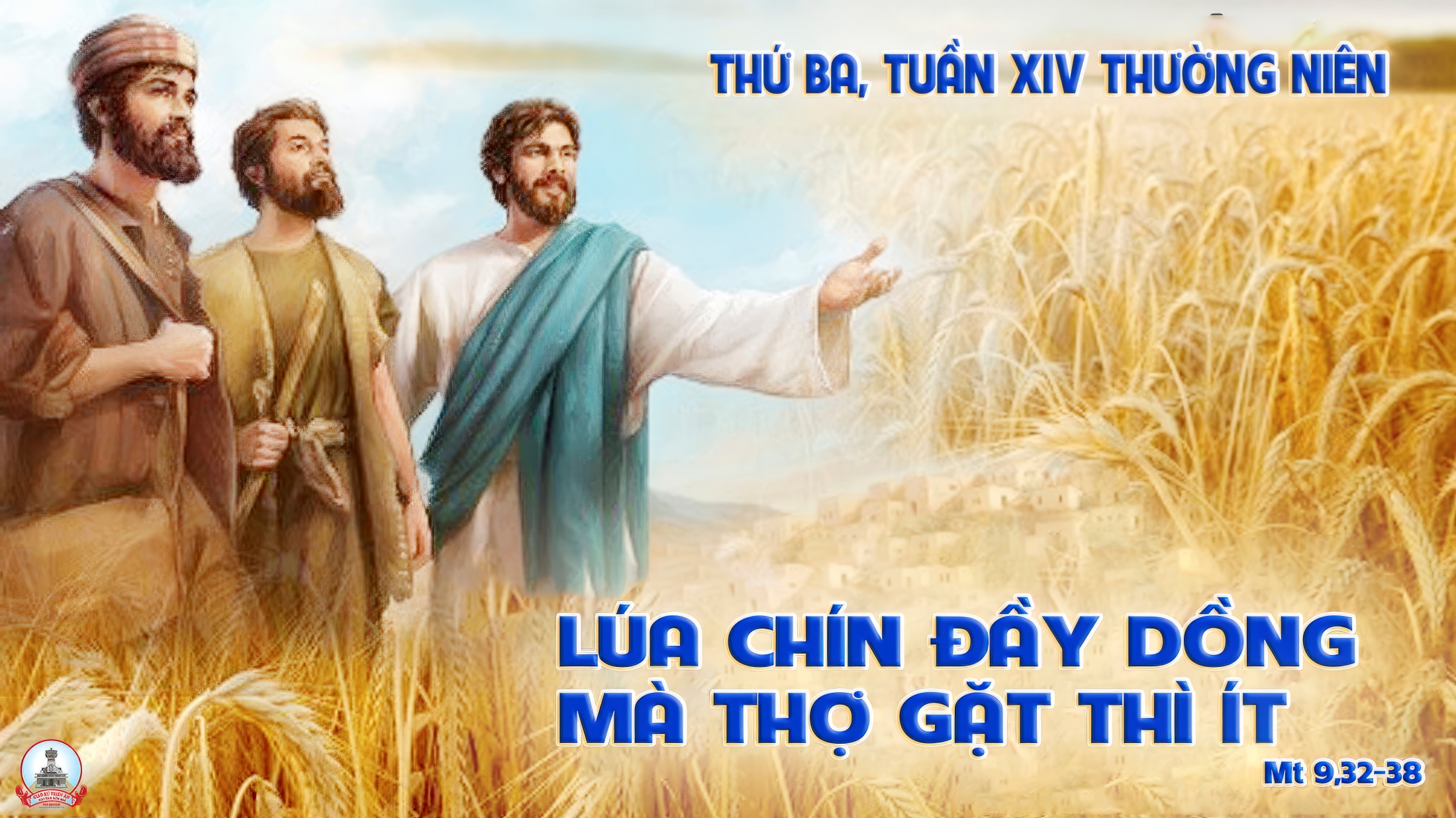 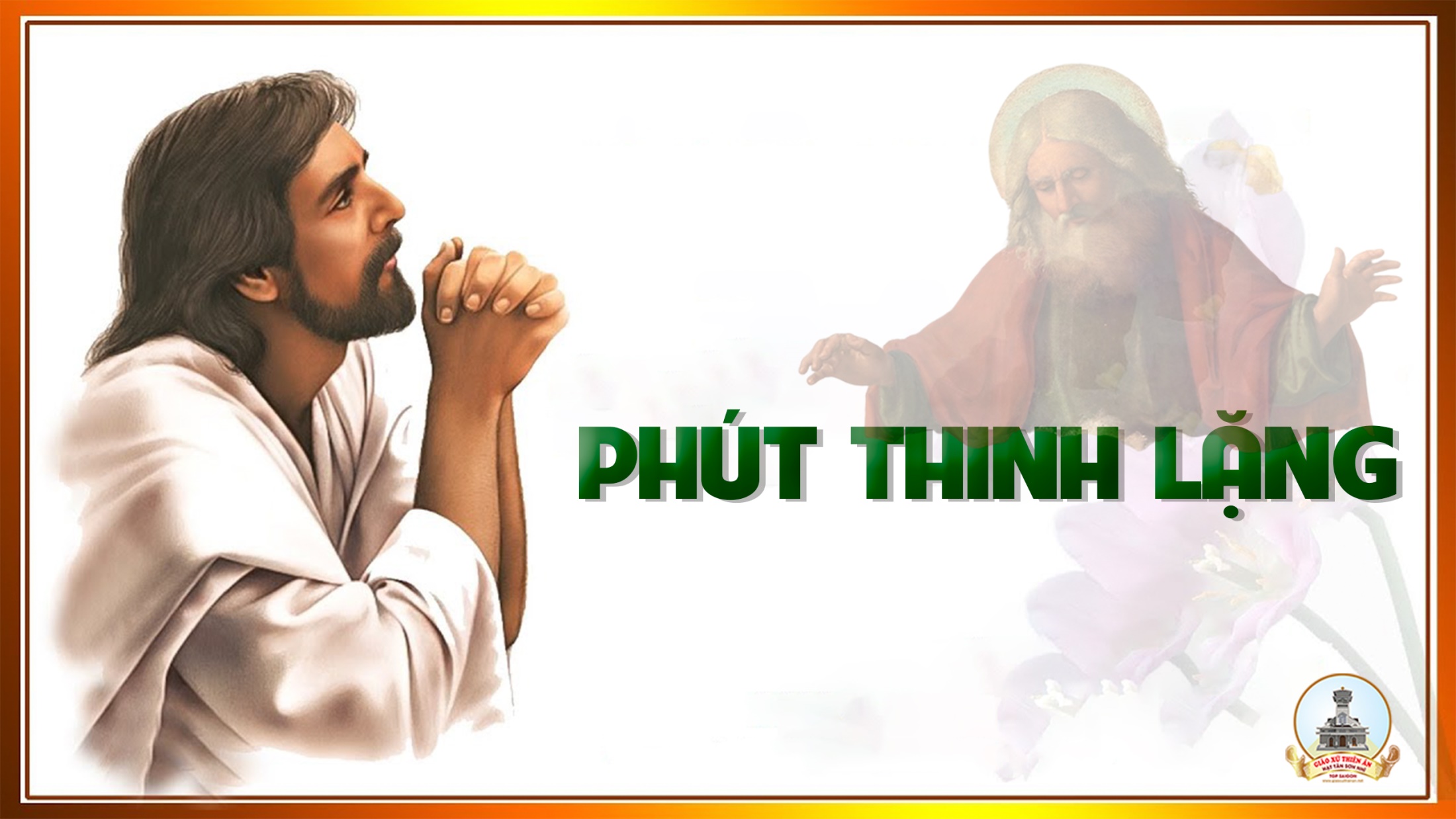 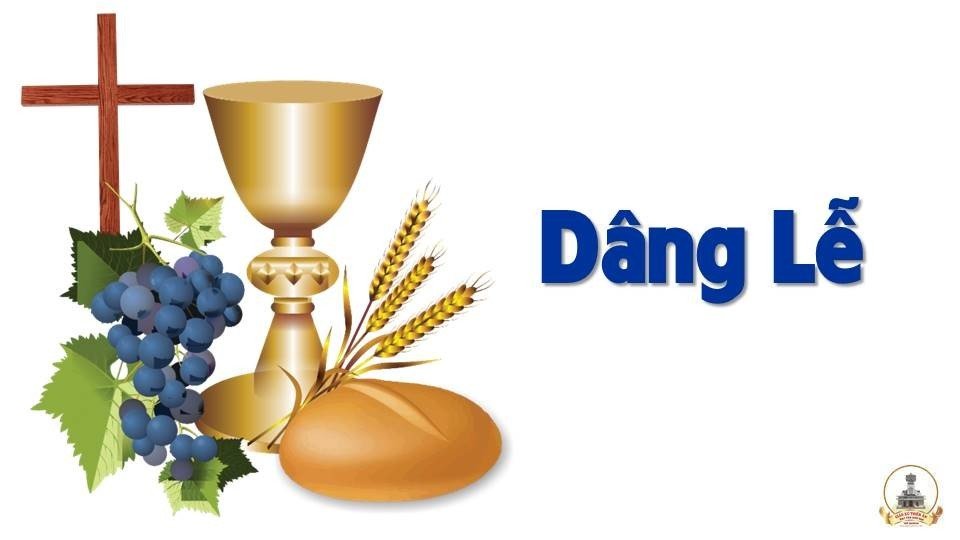 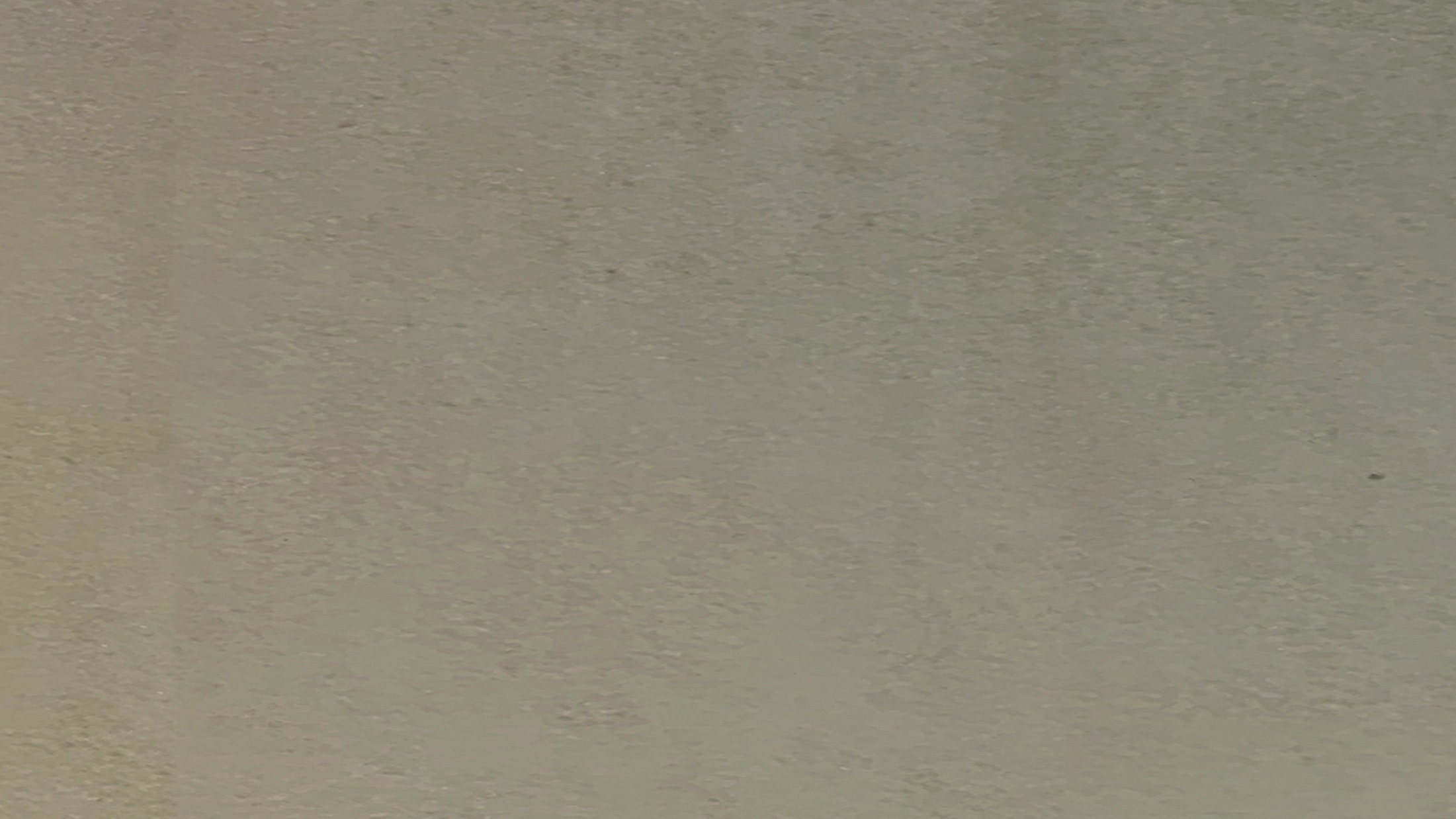 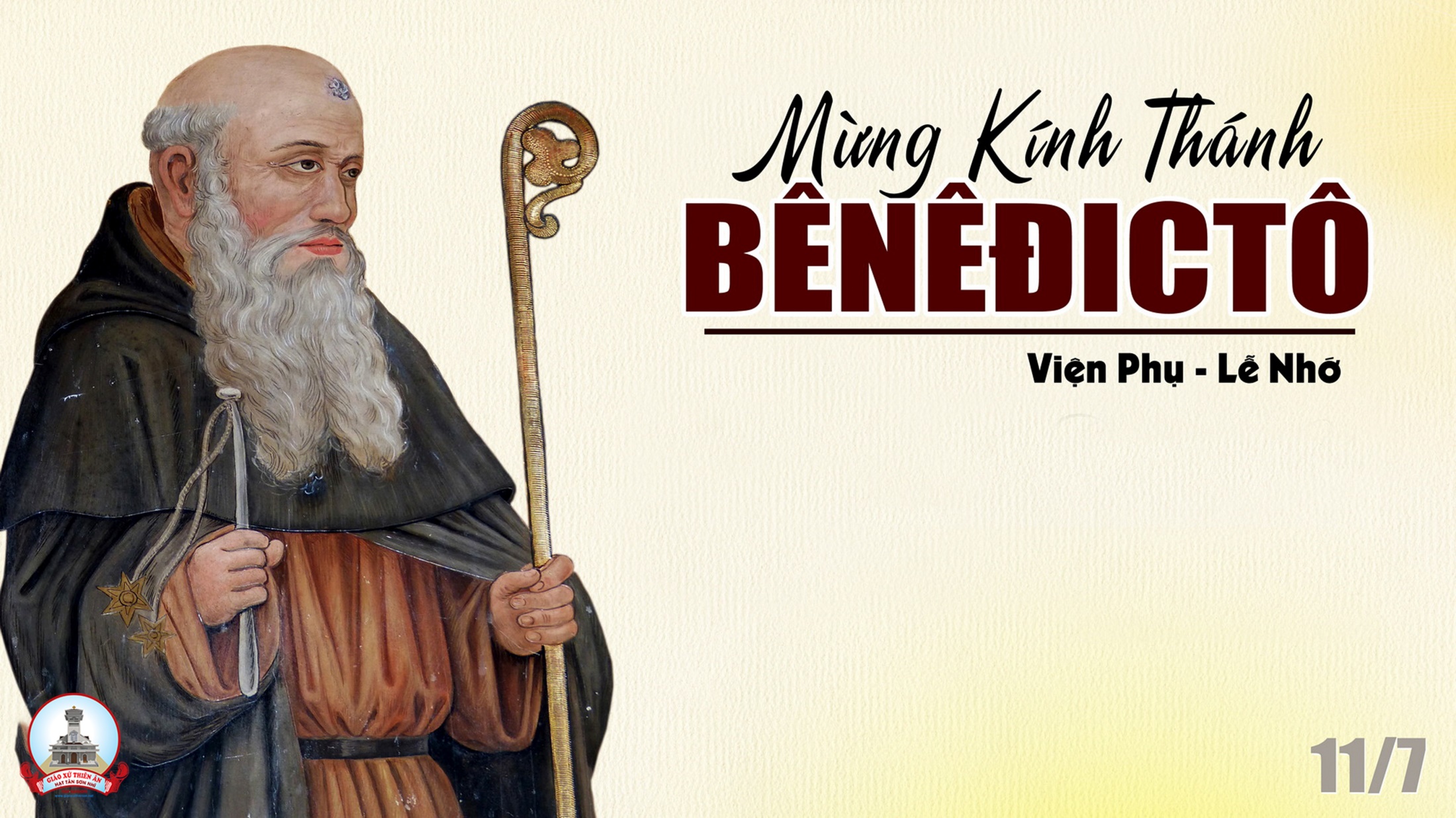 THỨ TƯ
SAU CHÚA NHẬT XIV
THƯỜNG NIÊN
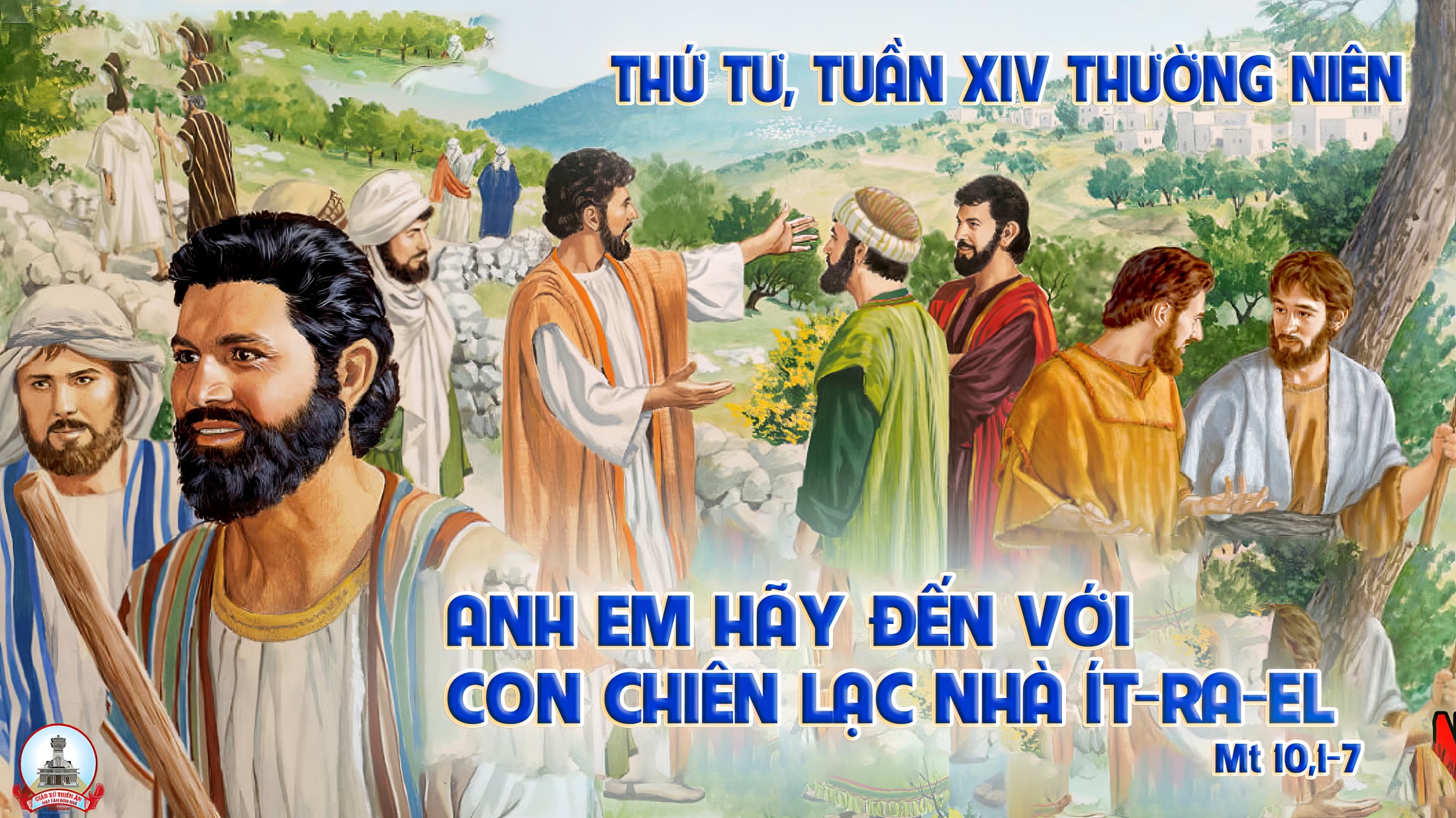 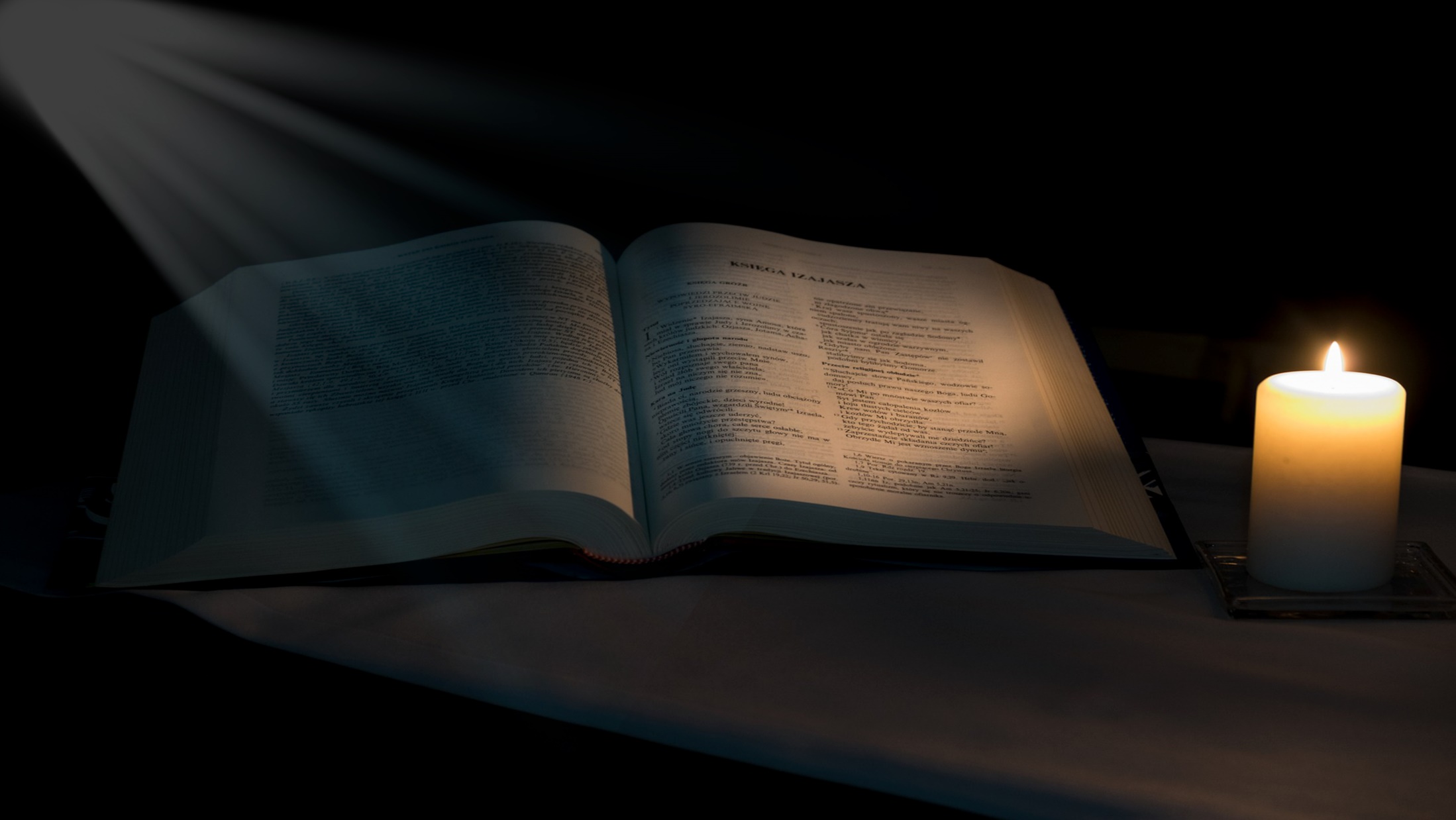 Thánh vịnh 16
Xin đổ tình thương xuống chúng con, lạy Chúa,
Bài trích sách Sáng thế
Đáp ca:
Xin đổ tình thương xuống chúng con, lạy Chúa,
Alleluia-Alleluia:
Chúa nói : Triều đại Thiên Chúa đã đến gần. Anh em hãy sám hối và tin vào Tin Mừng.
Alleluia:
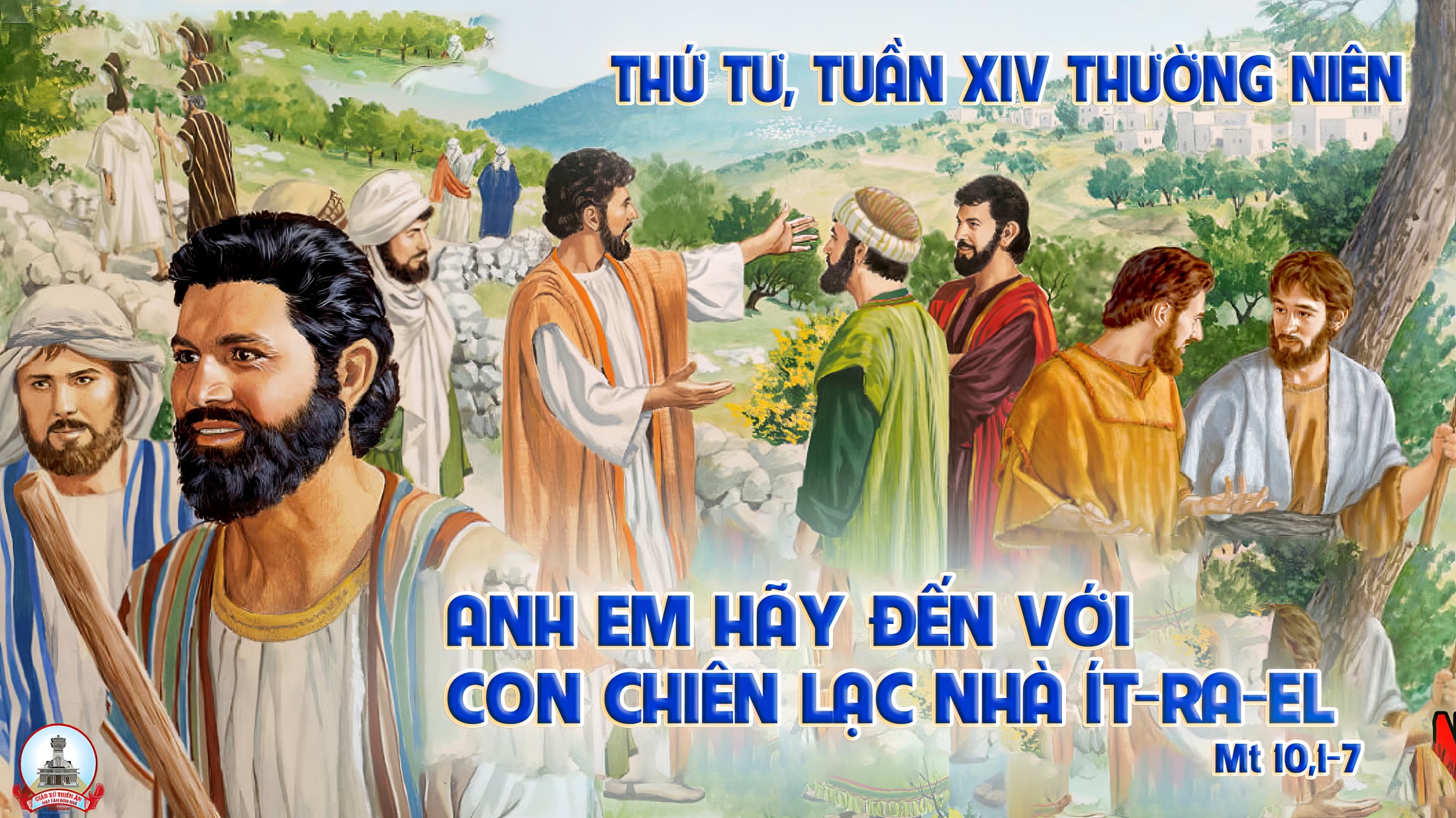 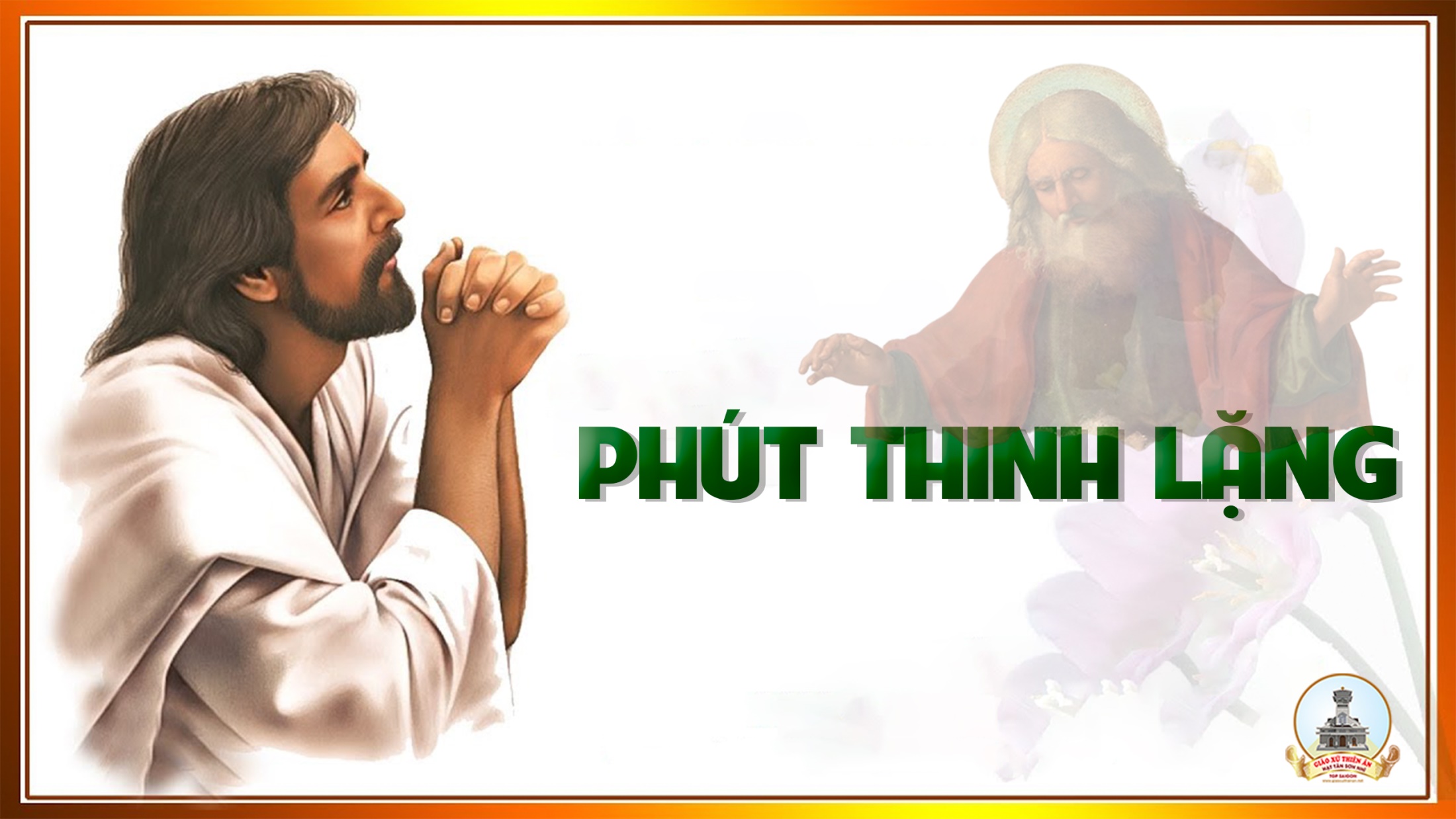 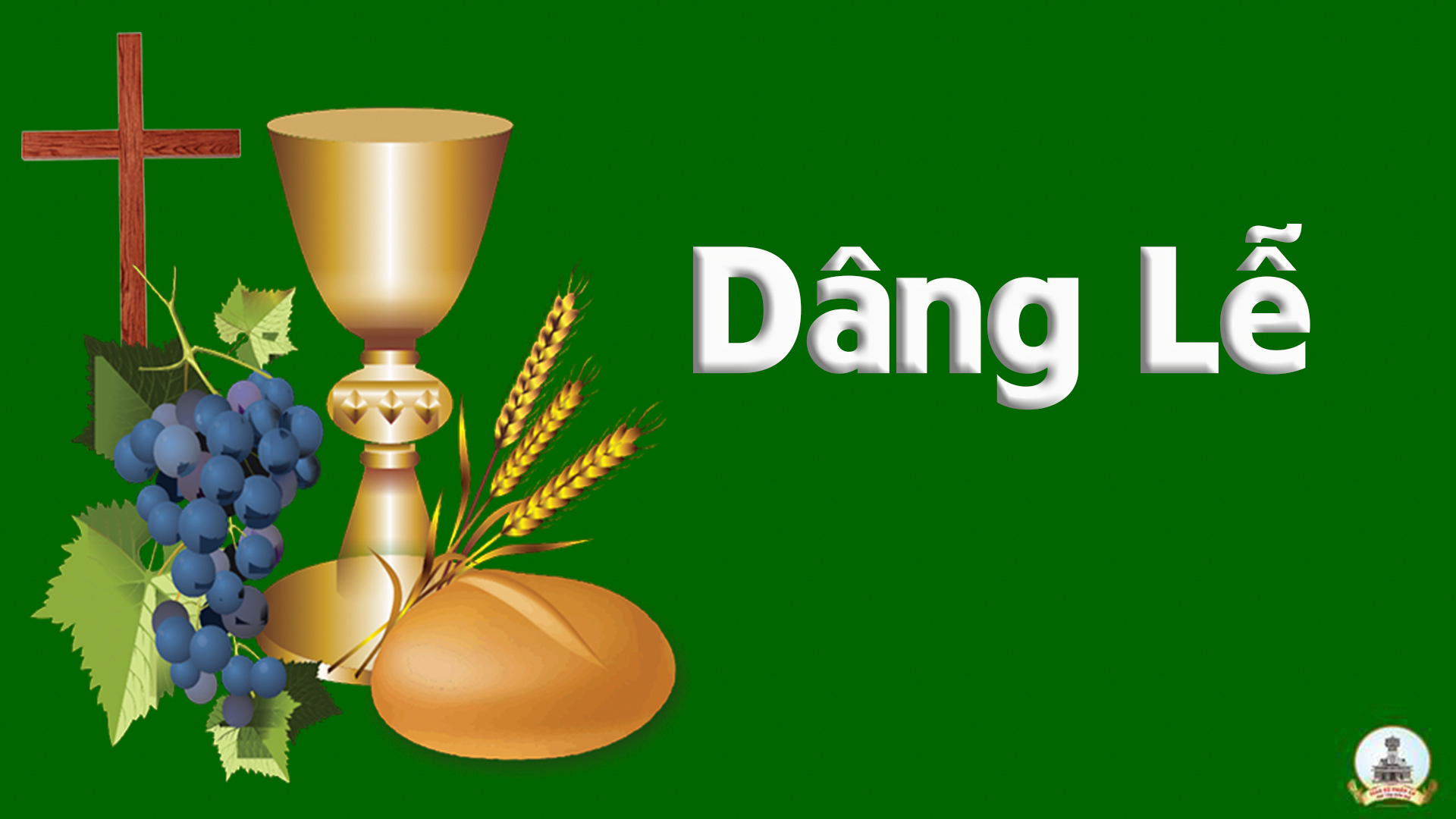 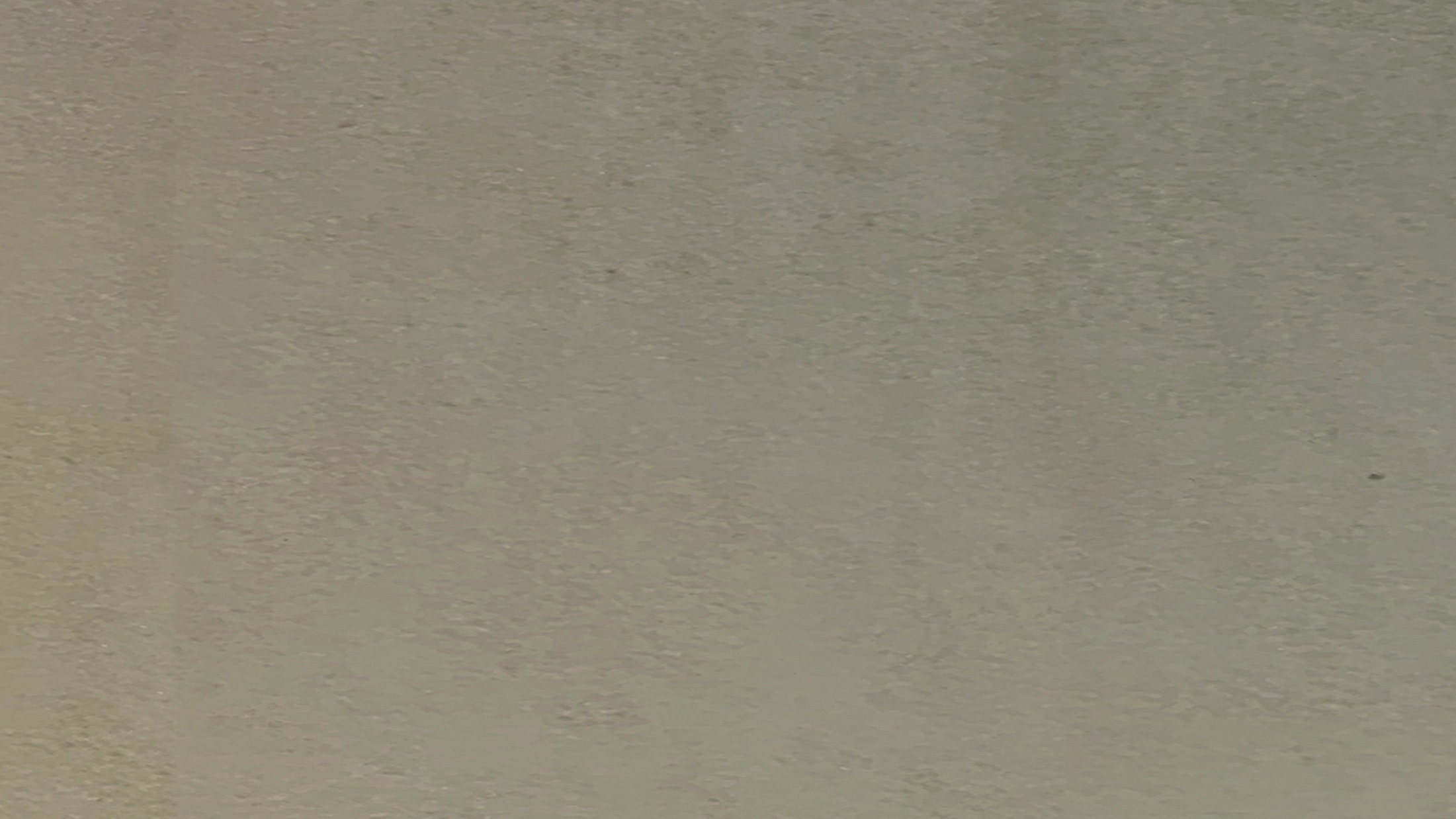 THỨ NĂM
SAU CHÚA NHẬT XIV
THƯỜNG NIÊN
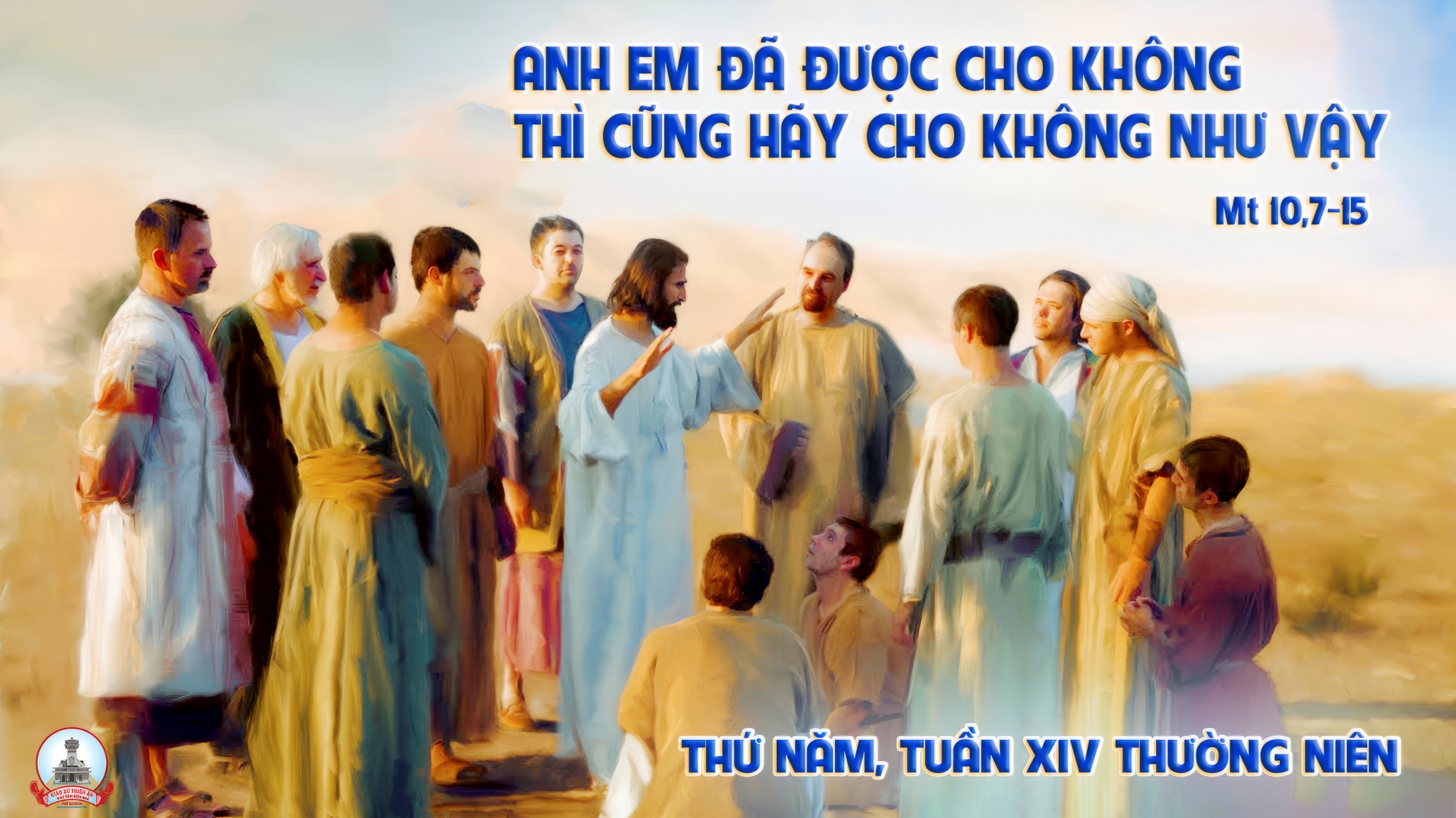 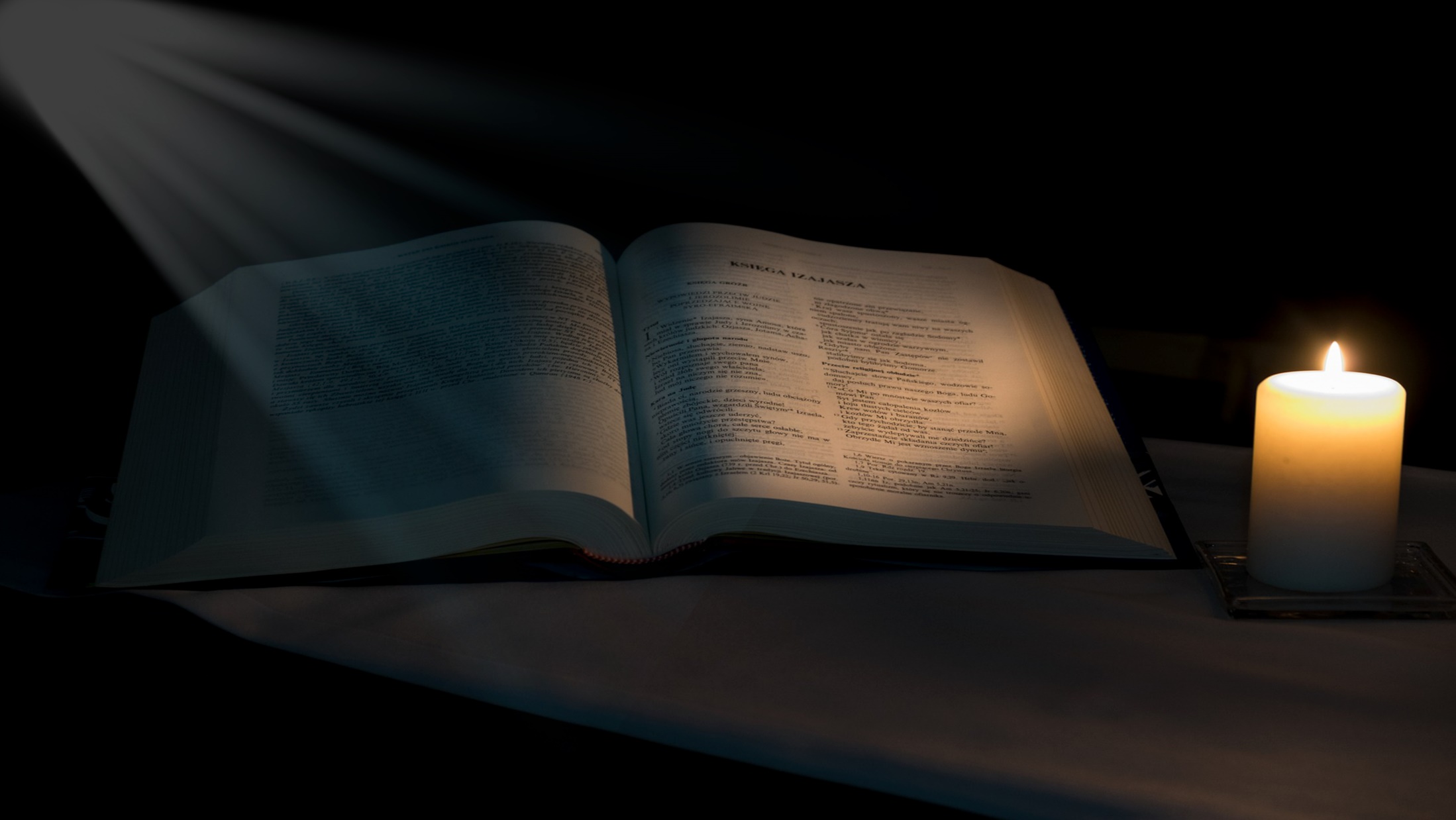 Thánh vịnh 104
Hãy nhớ lại những kỳ công Chúa thực hiện.
Bài trích sách Sáng thế
Đáp ca:
Hãy nhớ lại những kỳ công Chúa thực hiện.
Alleluia-Alleluia:
Chúa nói: Triều đại Thiên Chúa đã đến gần. Anh em hãy sám hối và tin vào Tin Mừng.
Alleluia:
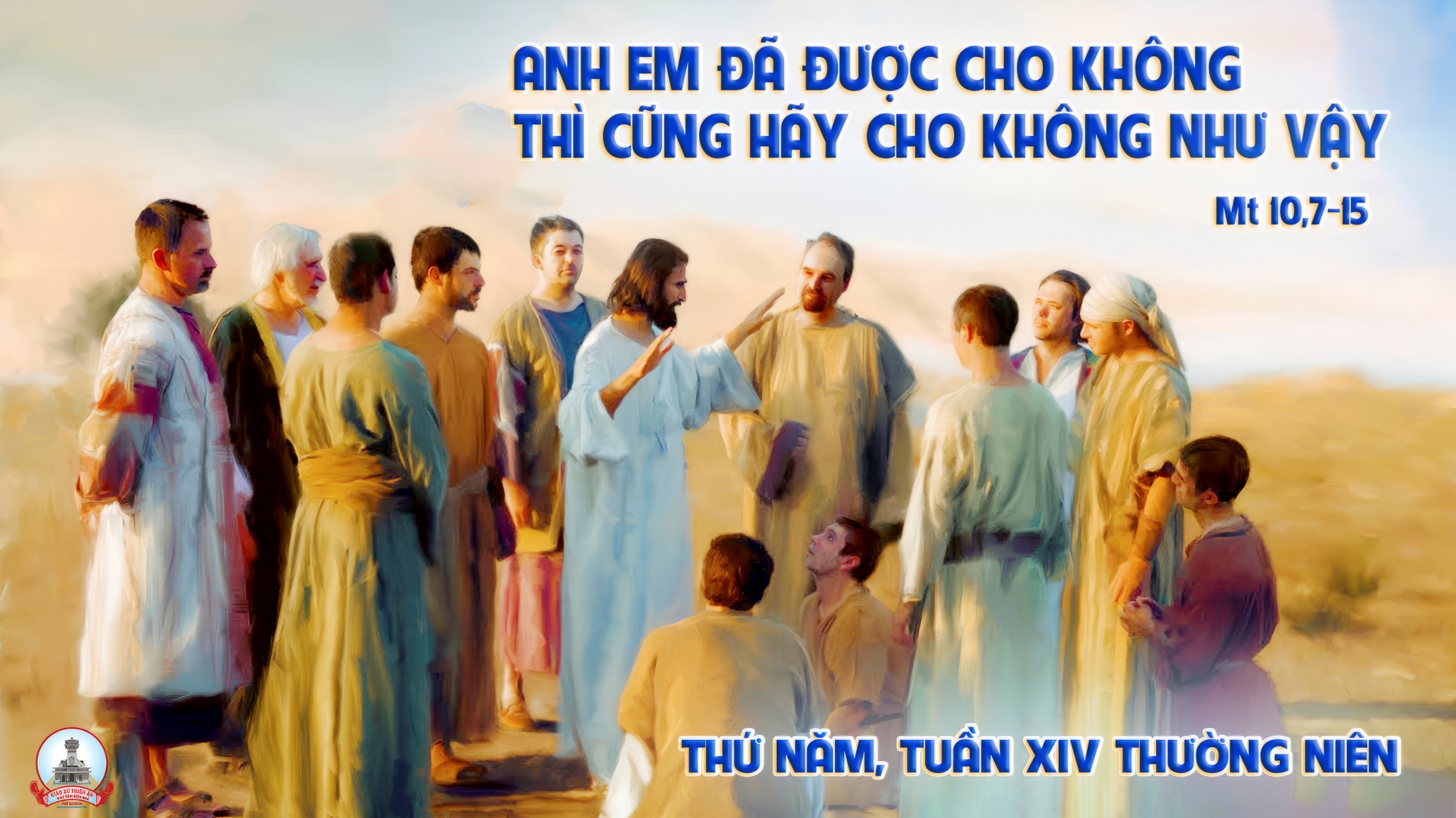 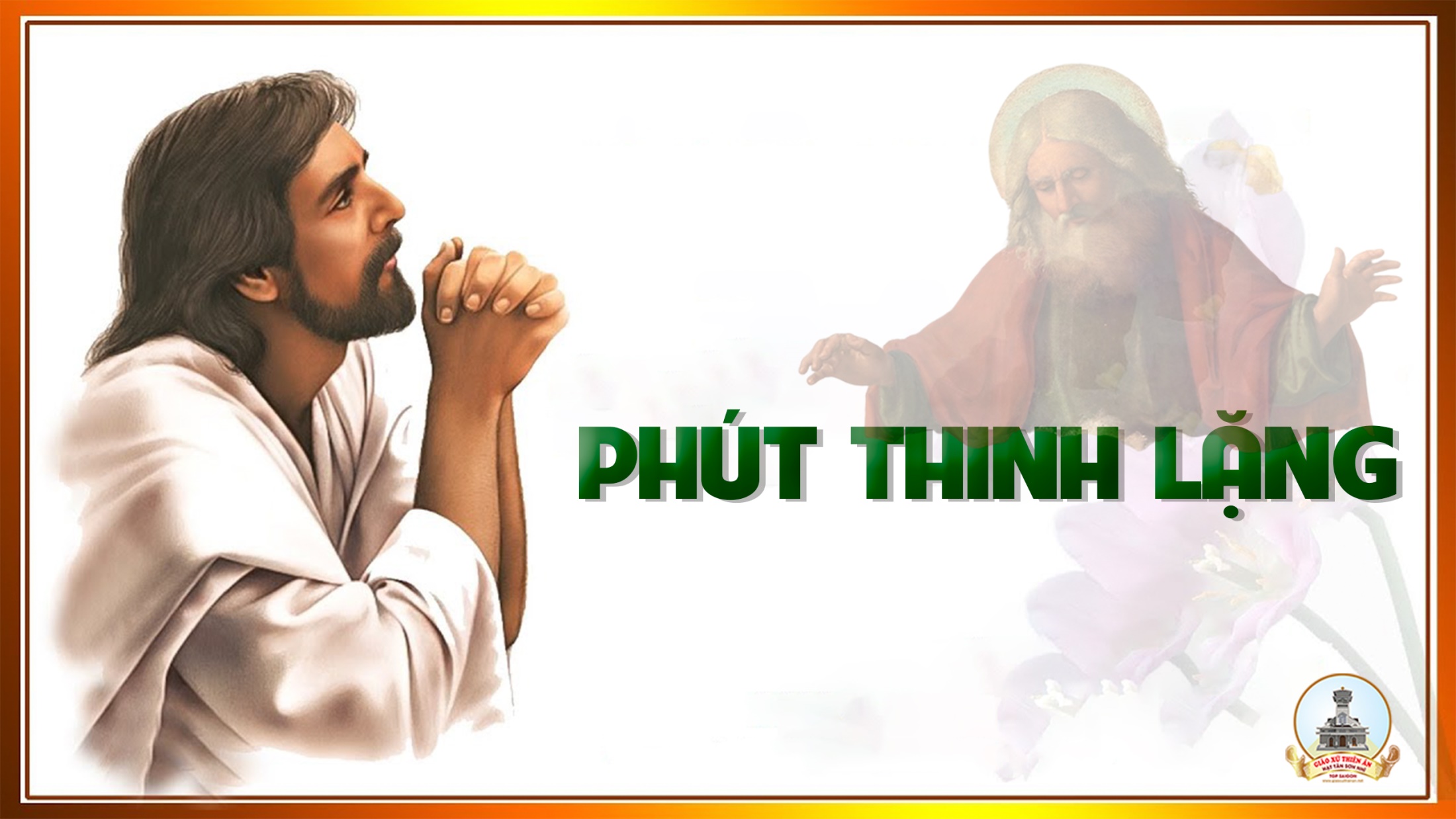 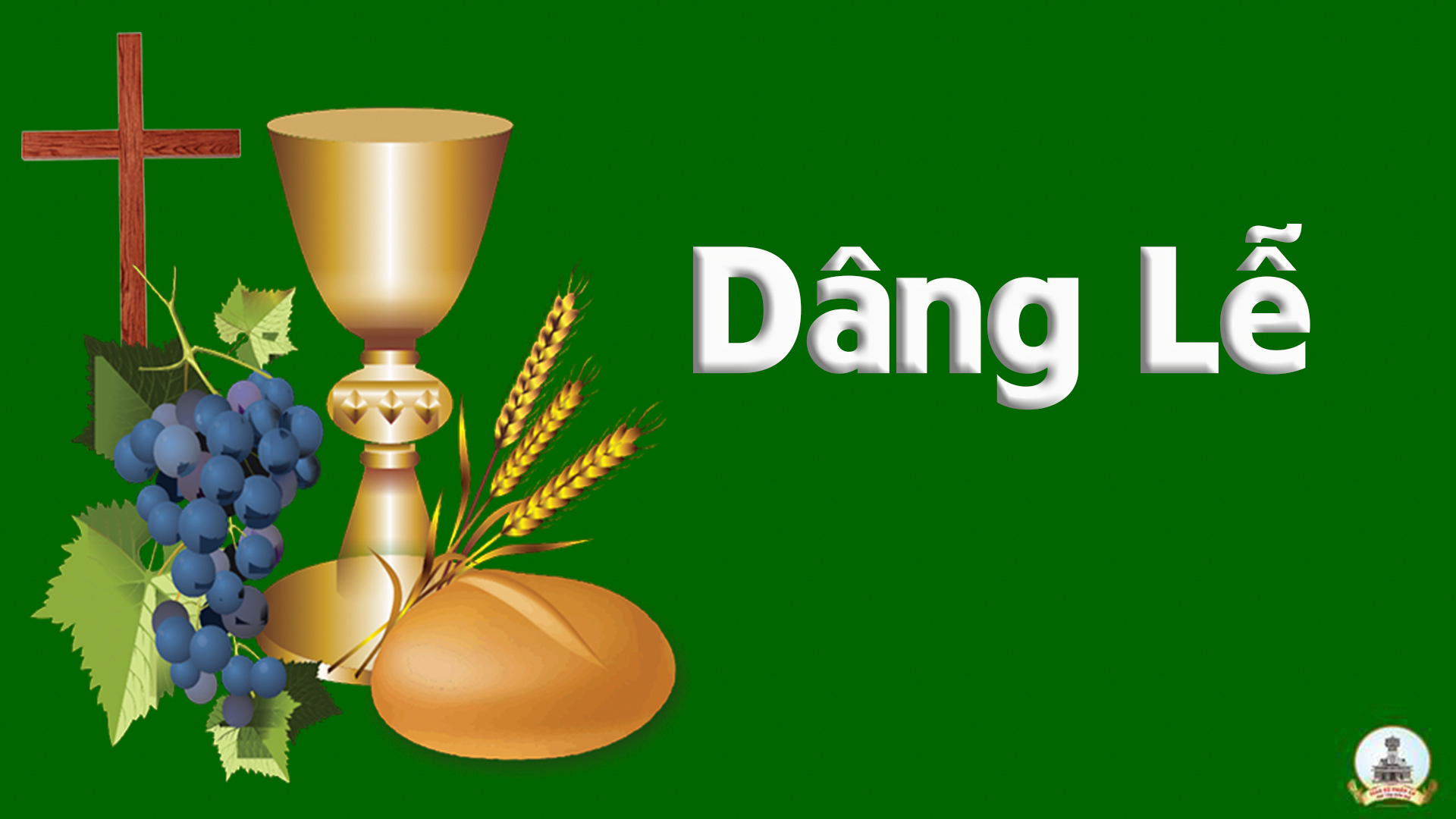 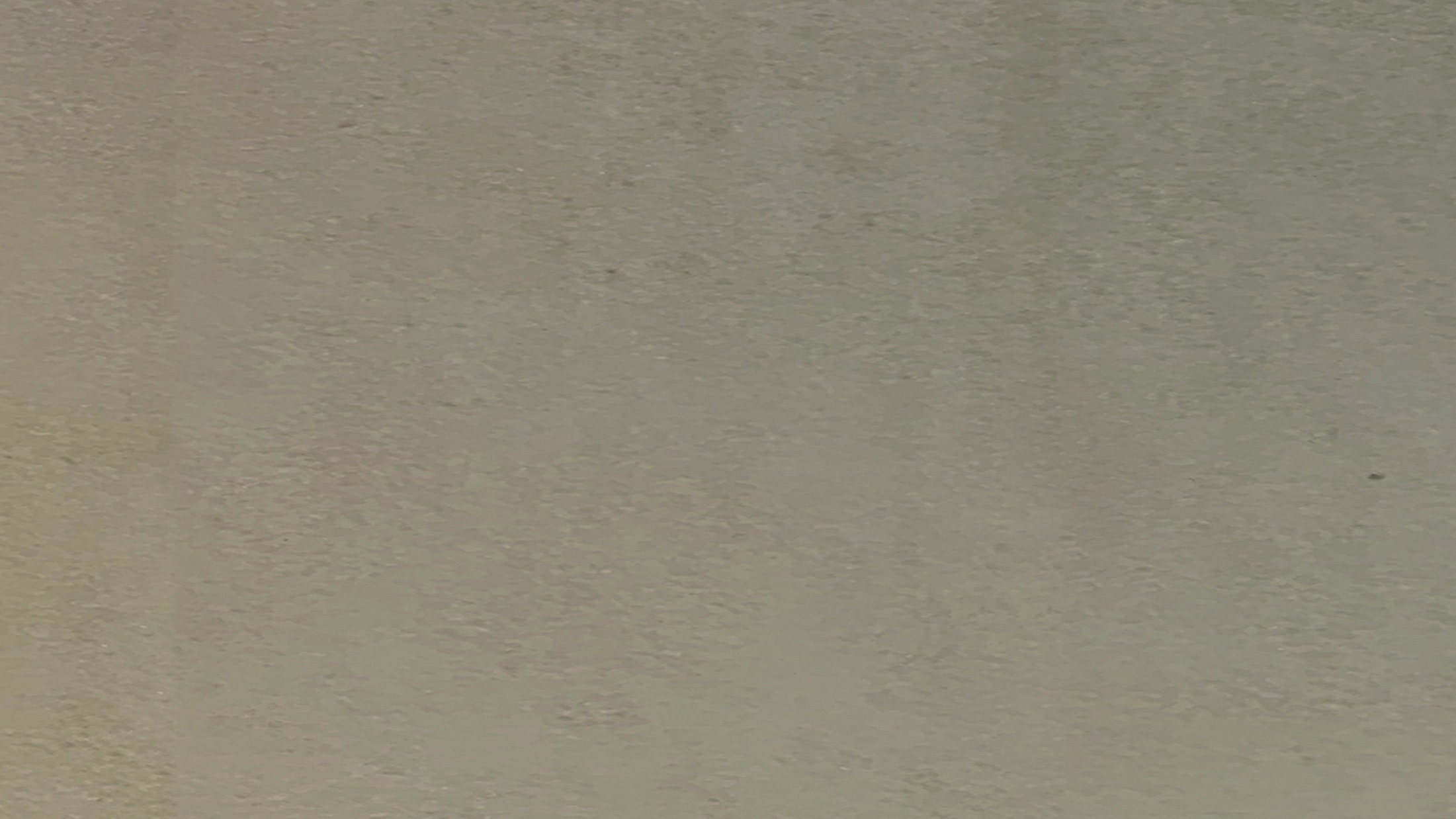 THỨ SÁU
SAU CHÚA NHẬT XIV 
THƯỜNG NIÊN
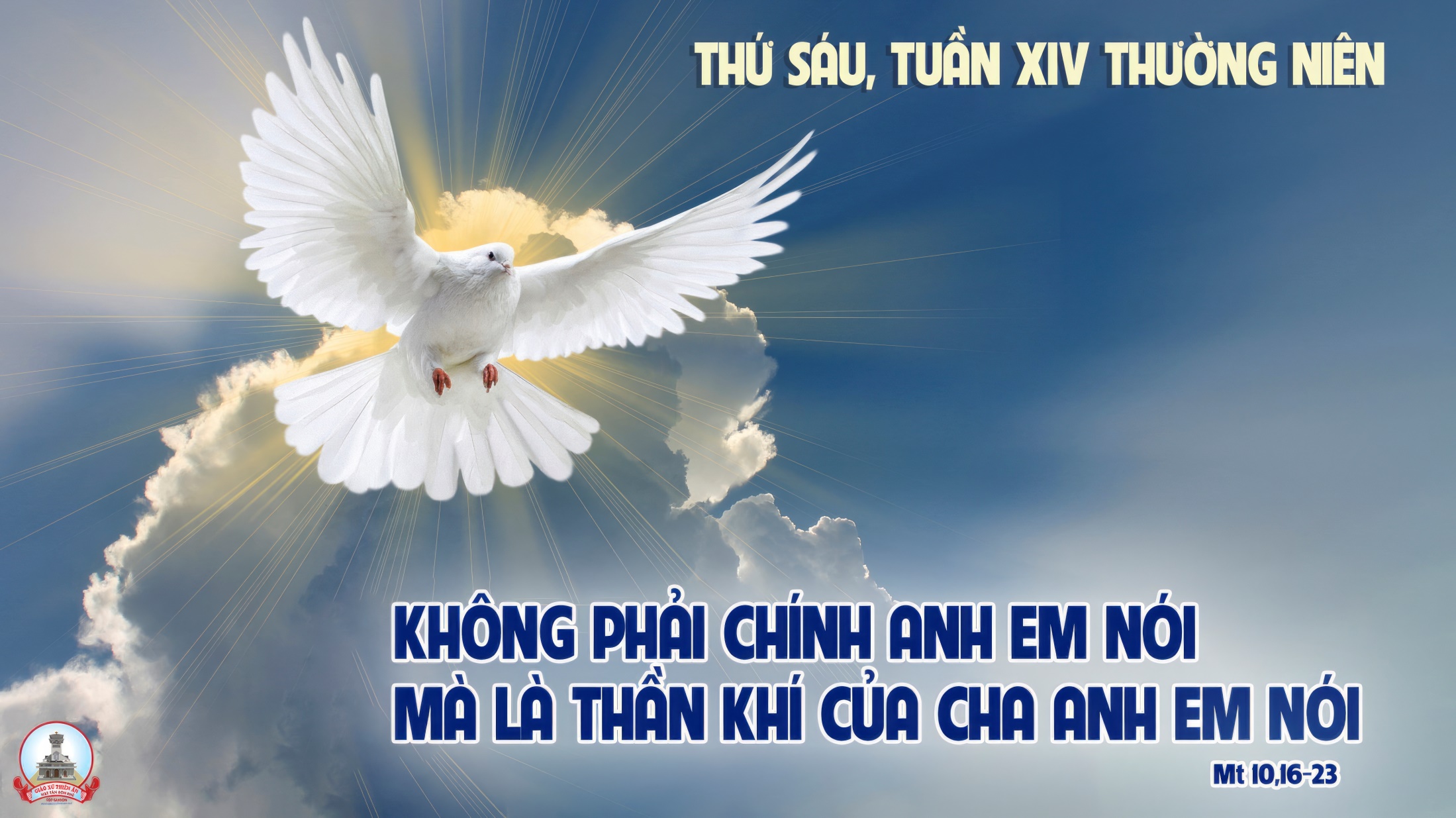 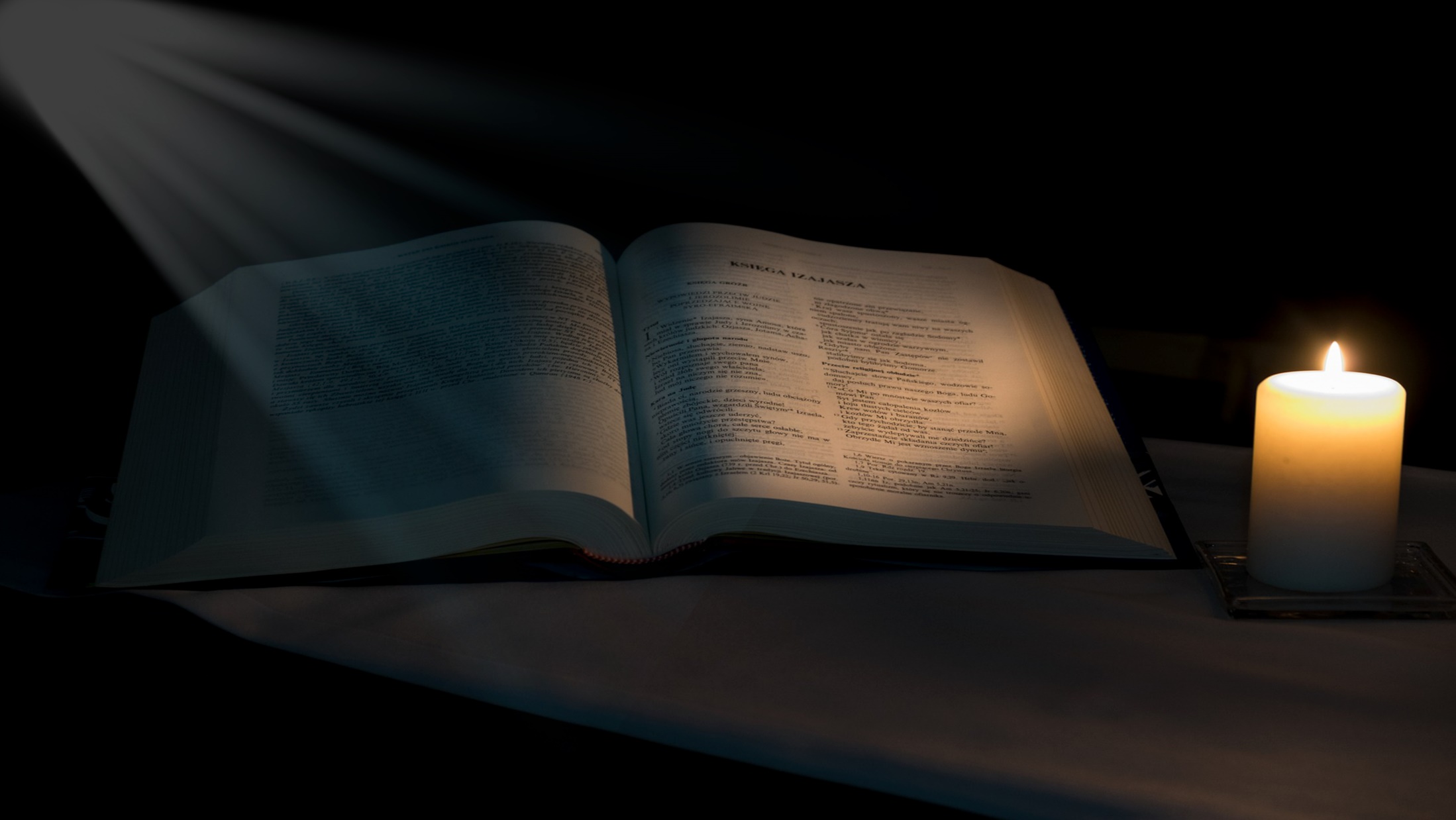 Thánh vịnh 36
Người công chính được Chúa thương cứu độ.
Bài trích sách Sáng thế
Đáp ca:
Người công chính được Chúa thương cứu độ.
Alleluia-Alleluia:
Khi nào Thần Khí sự thật đến, Người sẽ dẫn anh em tới sự thật toàn vẹn, và sẽ làm cho anh em nhớ lại mọi điều Thầy đã nói với anh em.
Alleluia:
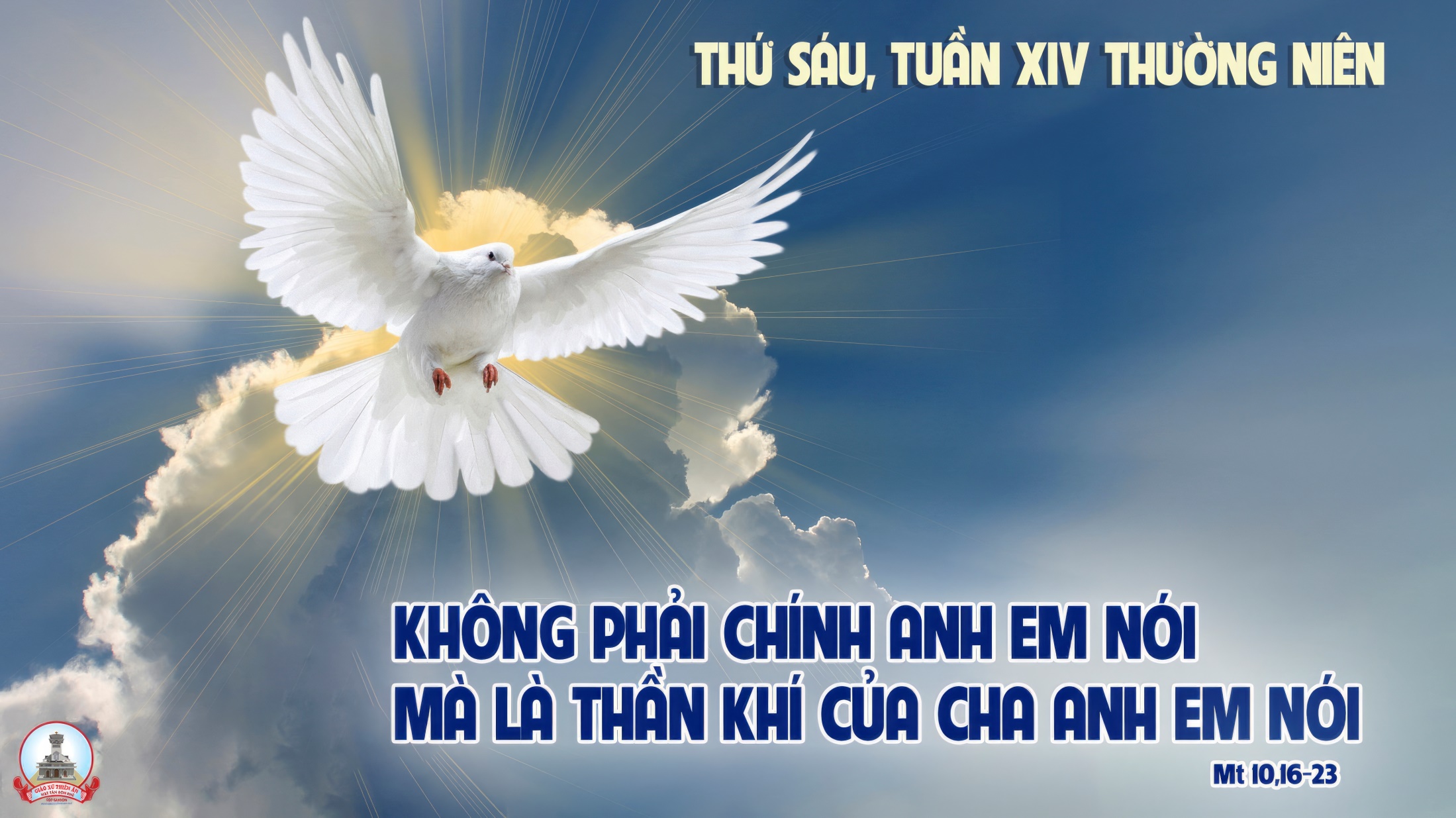 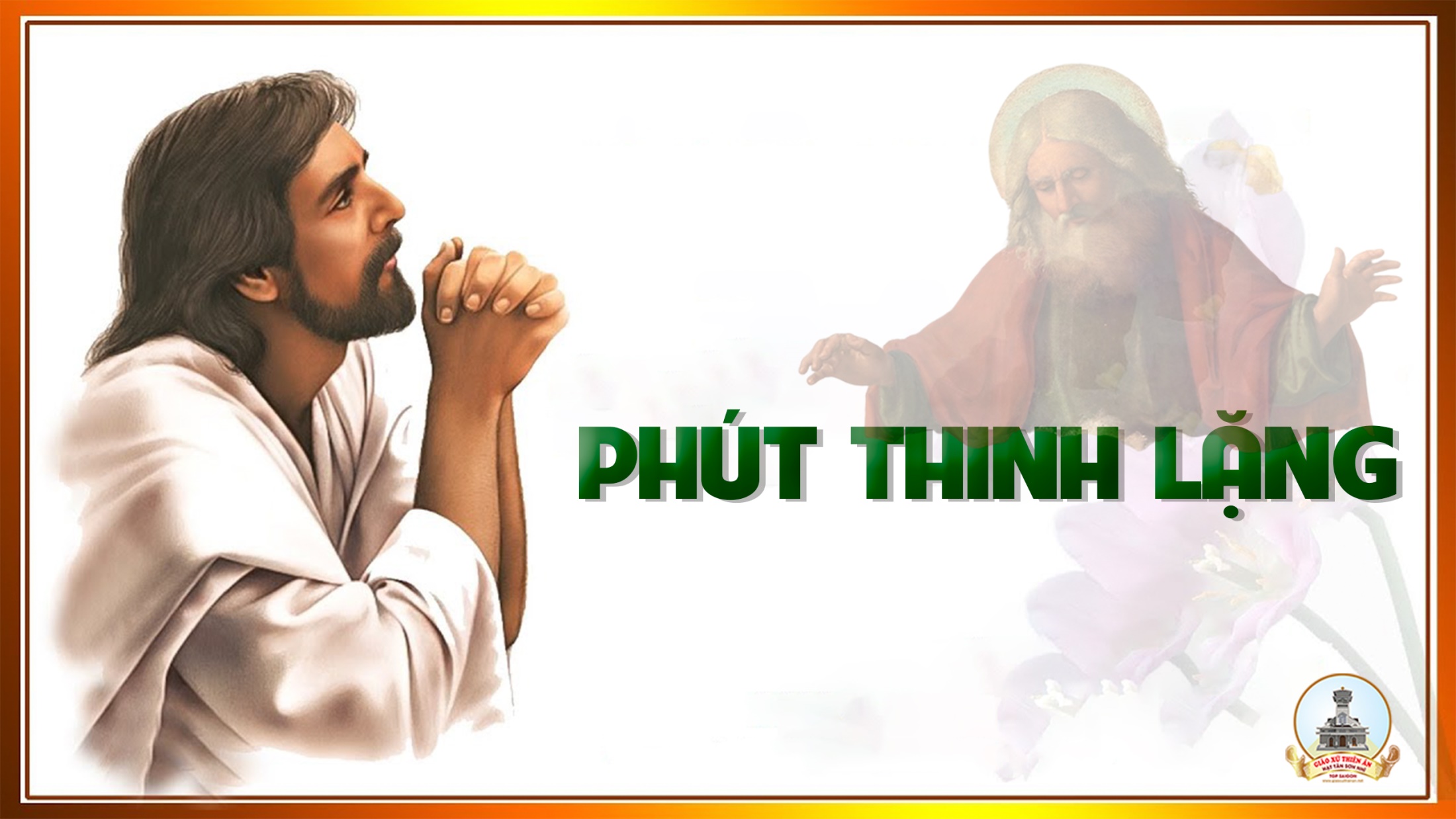 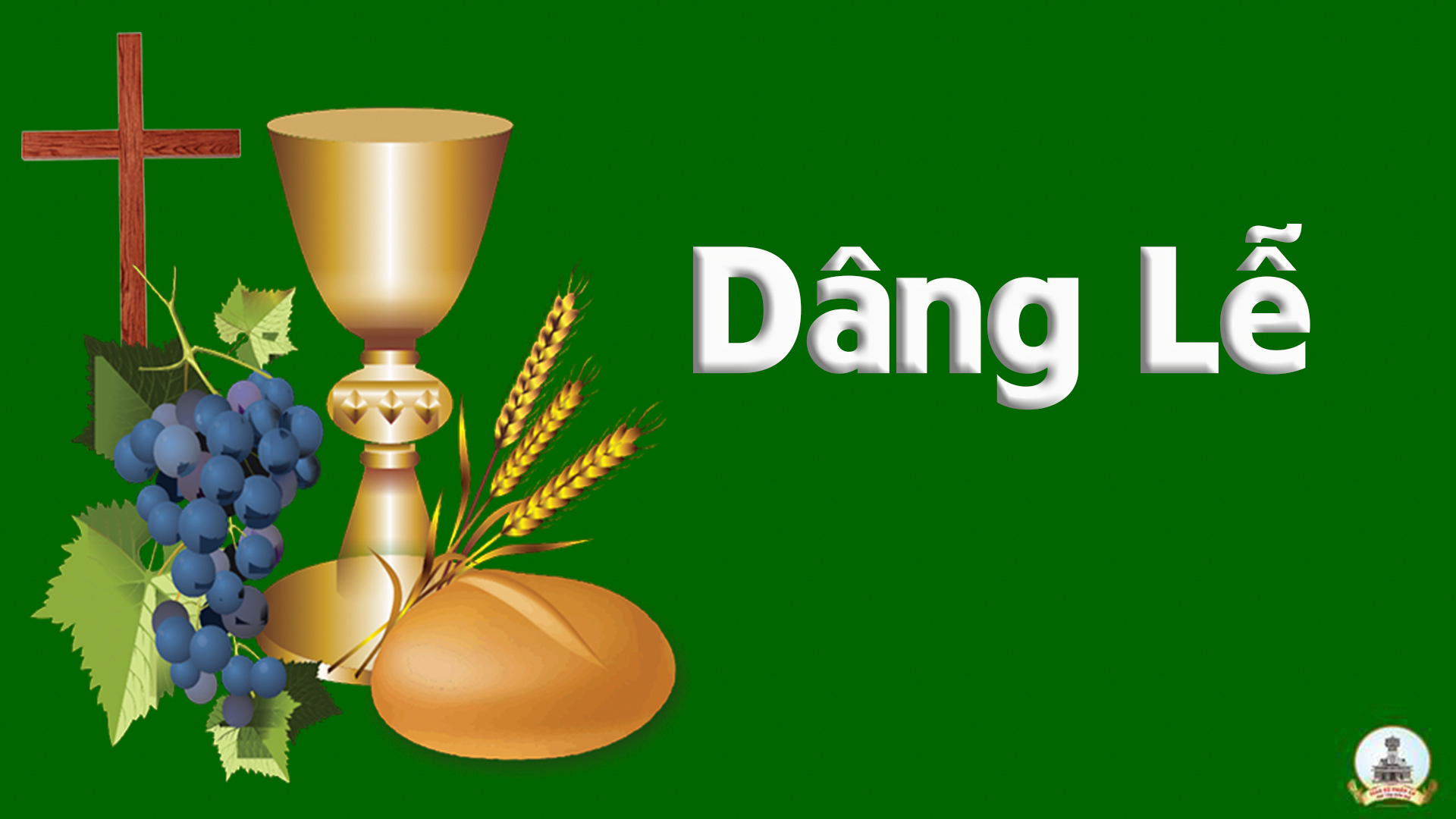 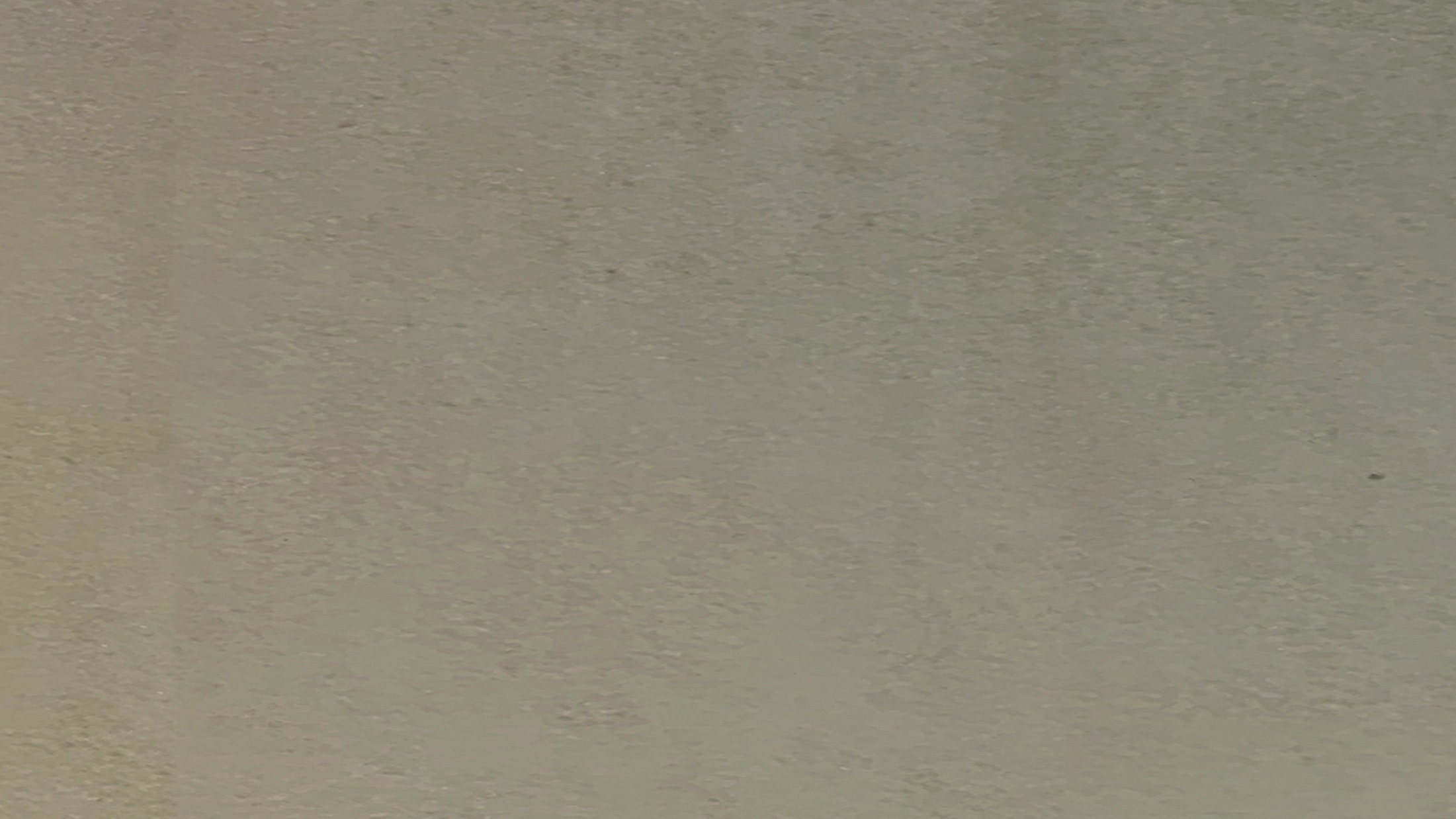 THỨ BẢY
SAU CHÚA NHẬT XIV 
THƯỜNG NIÊN
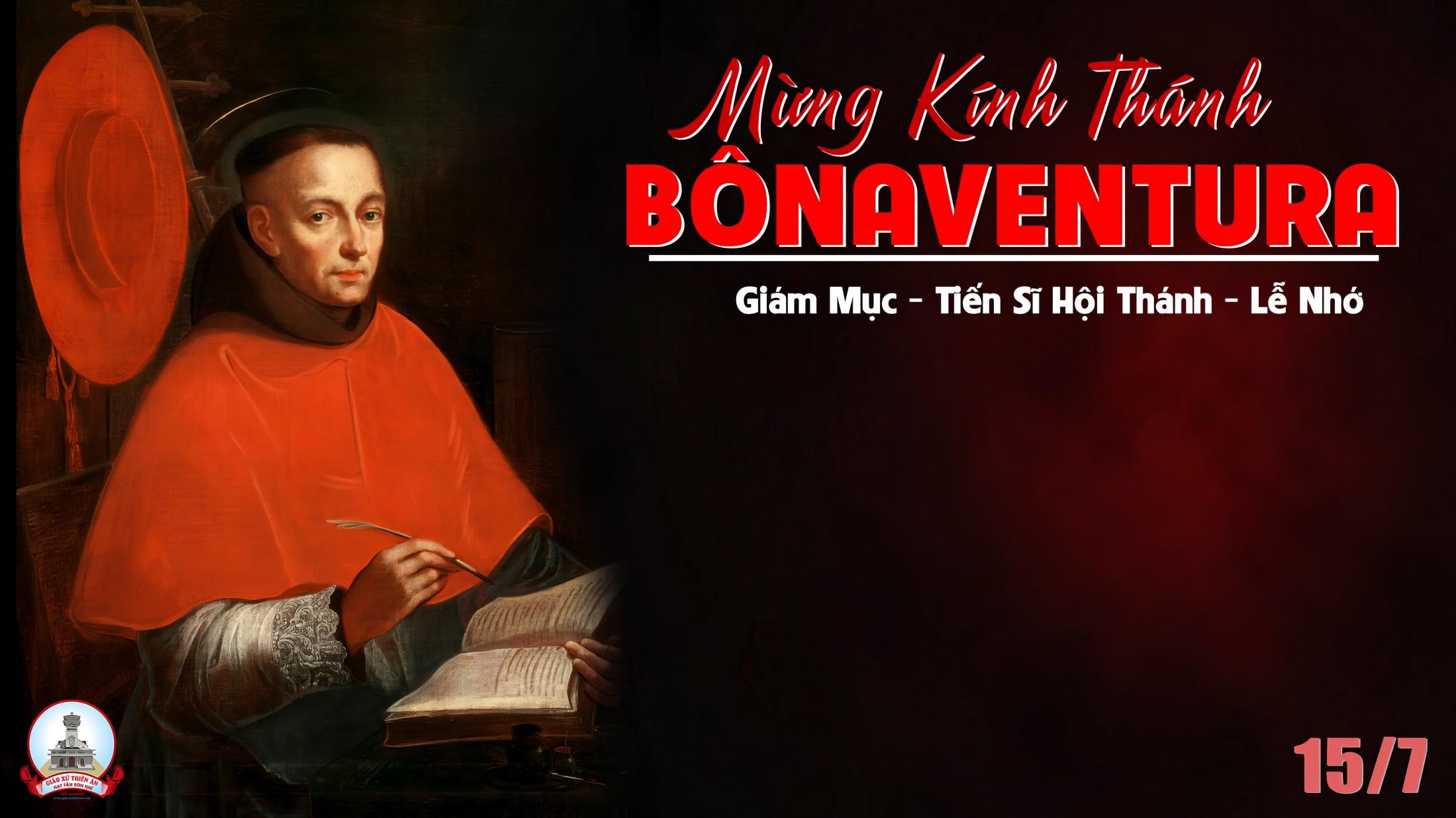 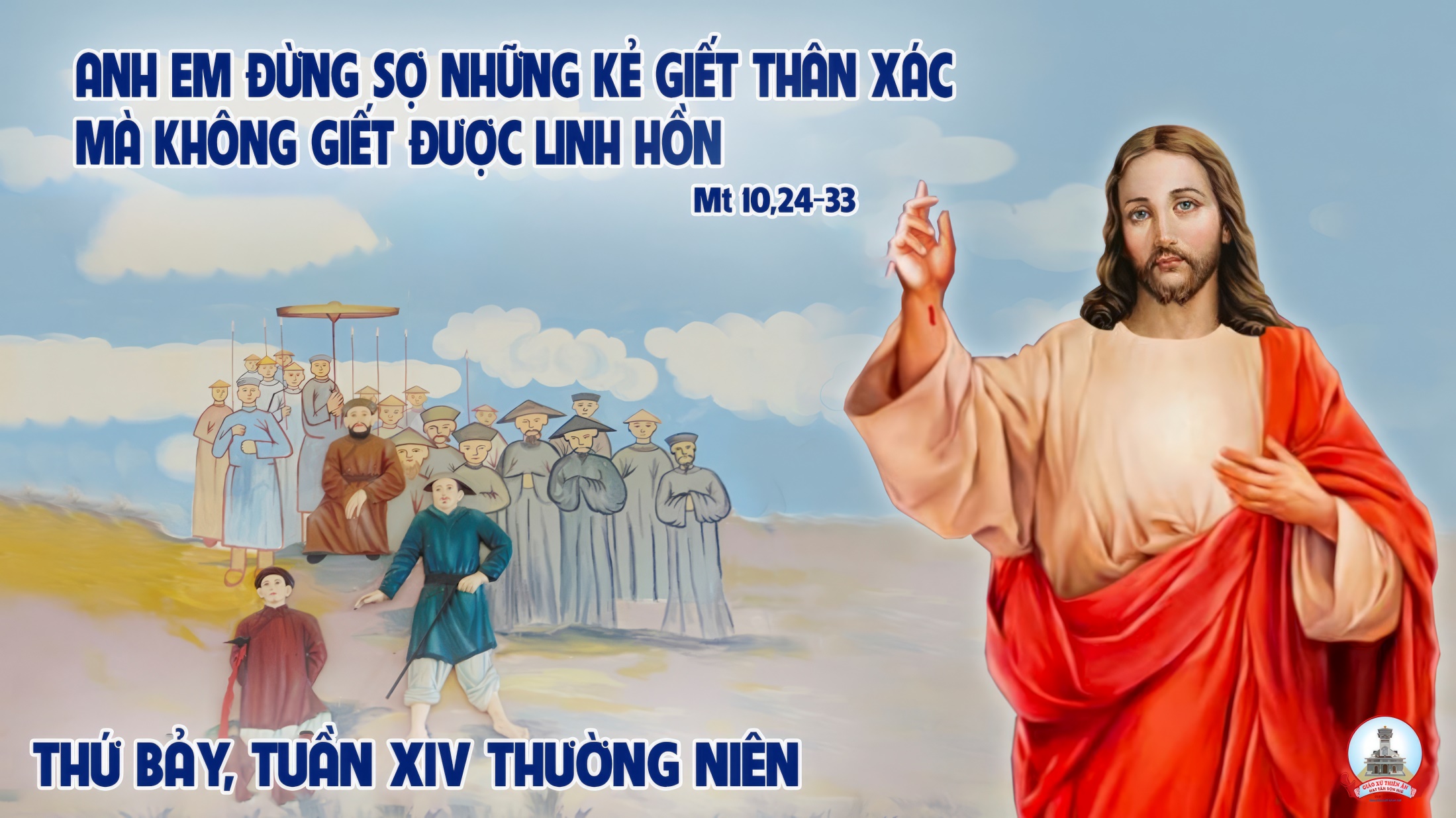 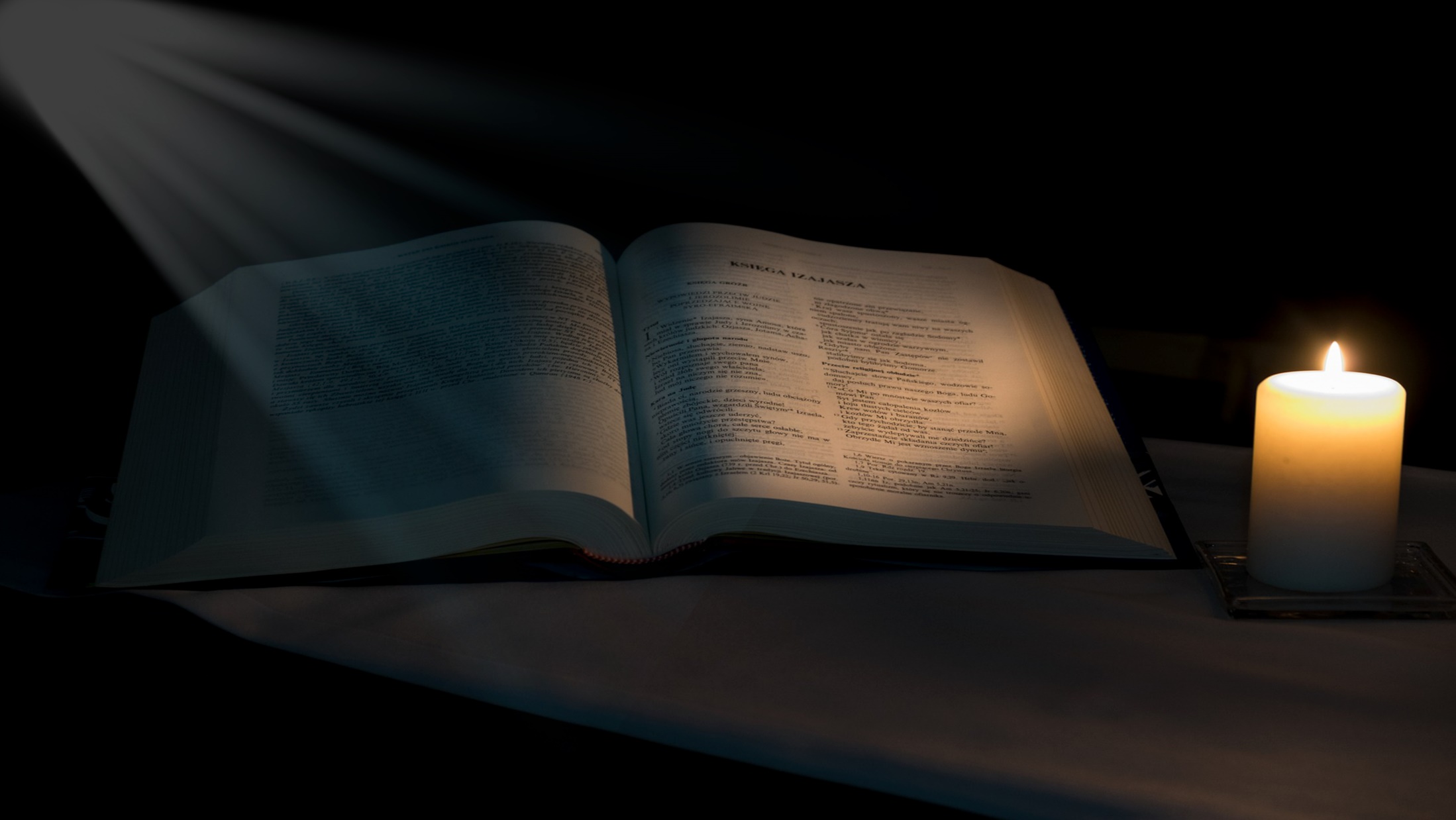 Thánh vịnh 104
Hỡi những ai nghèo hèn, hãy kiếm tìm thiên Chúa, là tâm hồn phấn khởi vui tươi.
Bài trích sách Sáng thế
Đáp ca:
Hỡi những ai nghèo hèn, hãy kiếm tìm thiên Chúa, là tâm hồn phấn khởi vui tươi.
Alleluia-Alleluia:
Nếu anh em bị sỉ nhục vì danh đức Ki-tô, anh em thật có phúc, bởi lẽ Thần Khí của Thiên Chúa ngự trên anh em.
Alleluia:
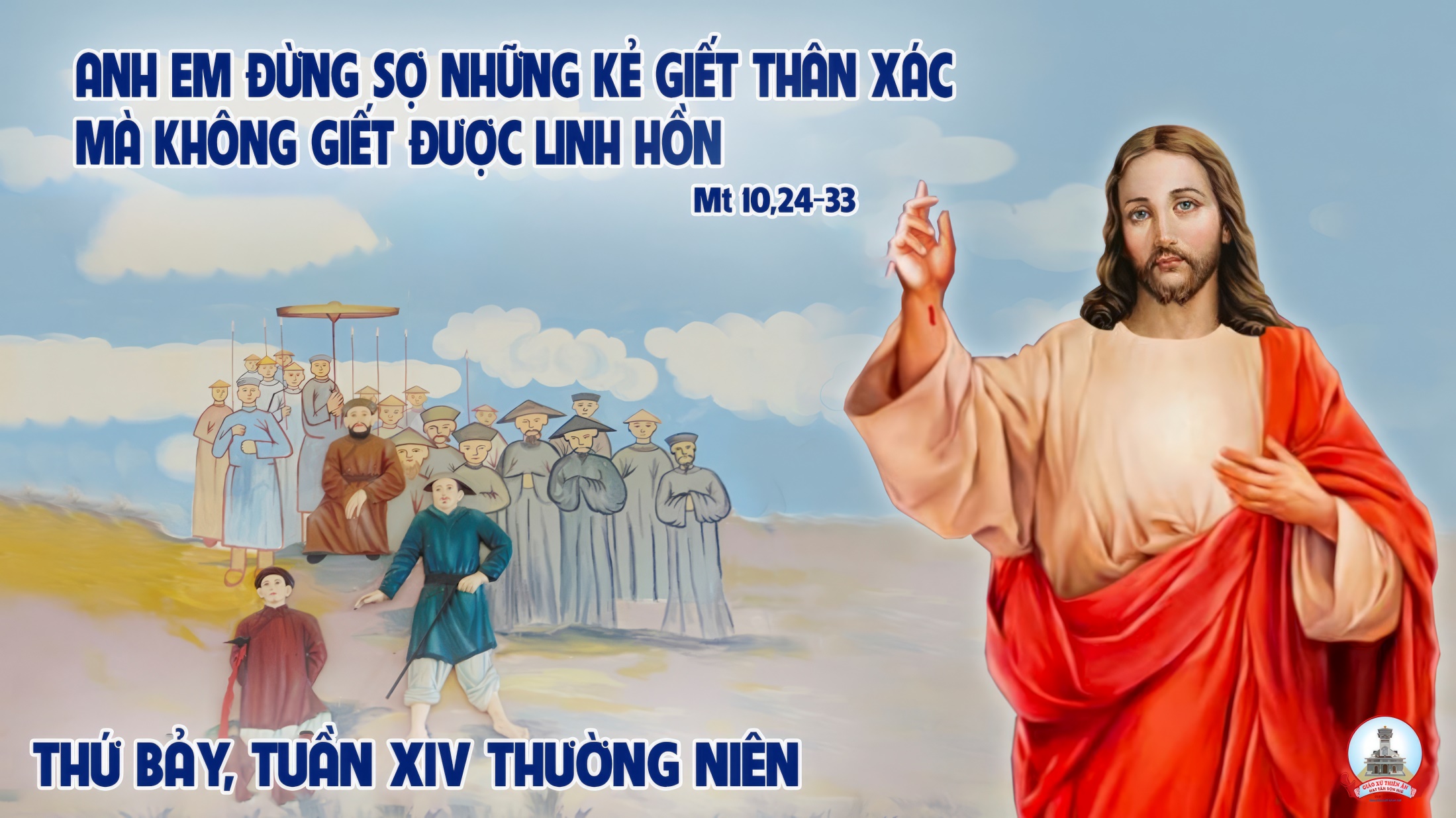 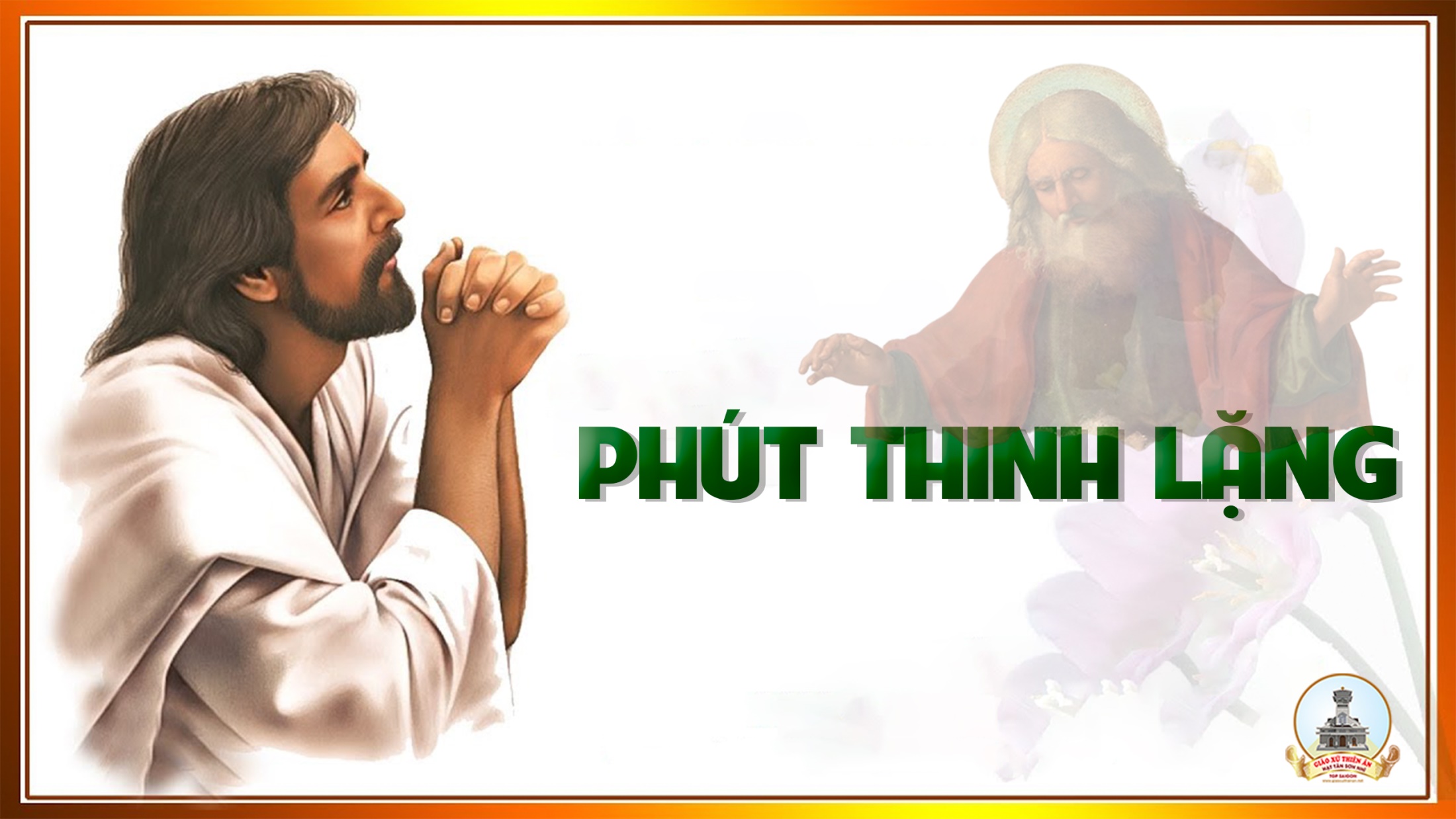 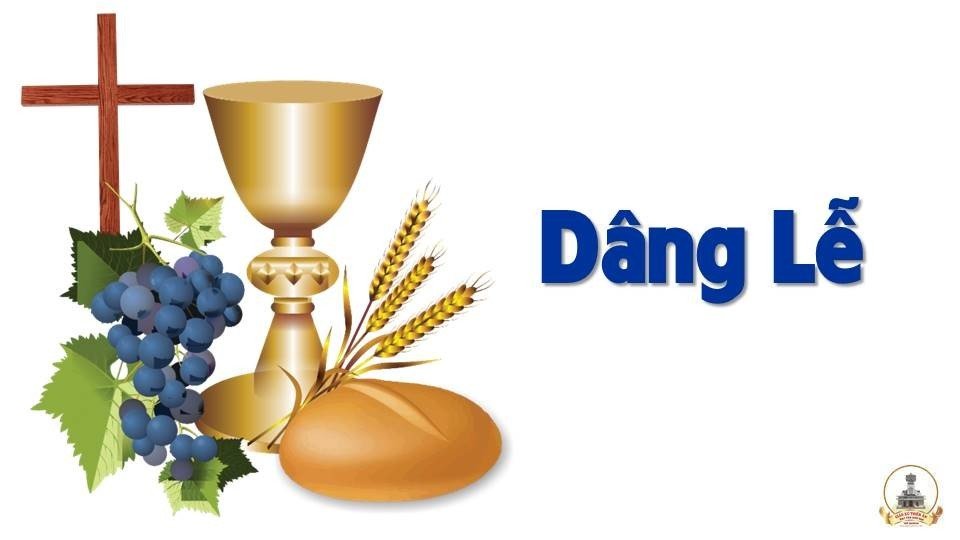 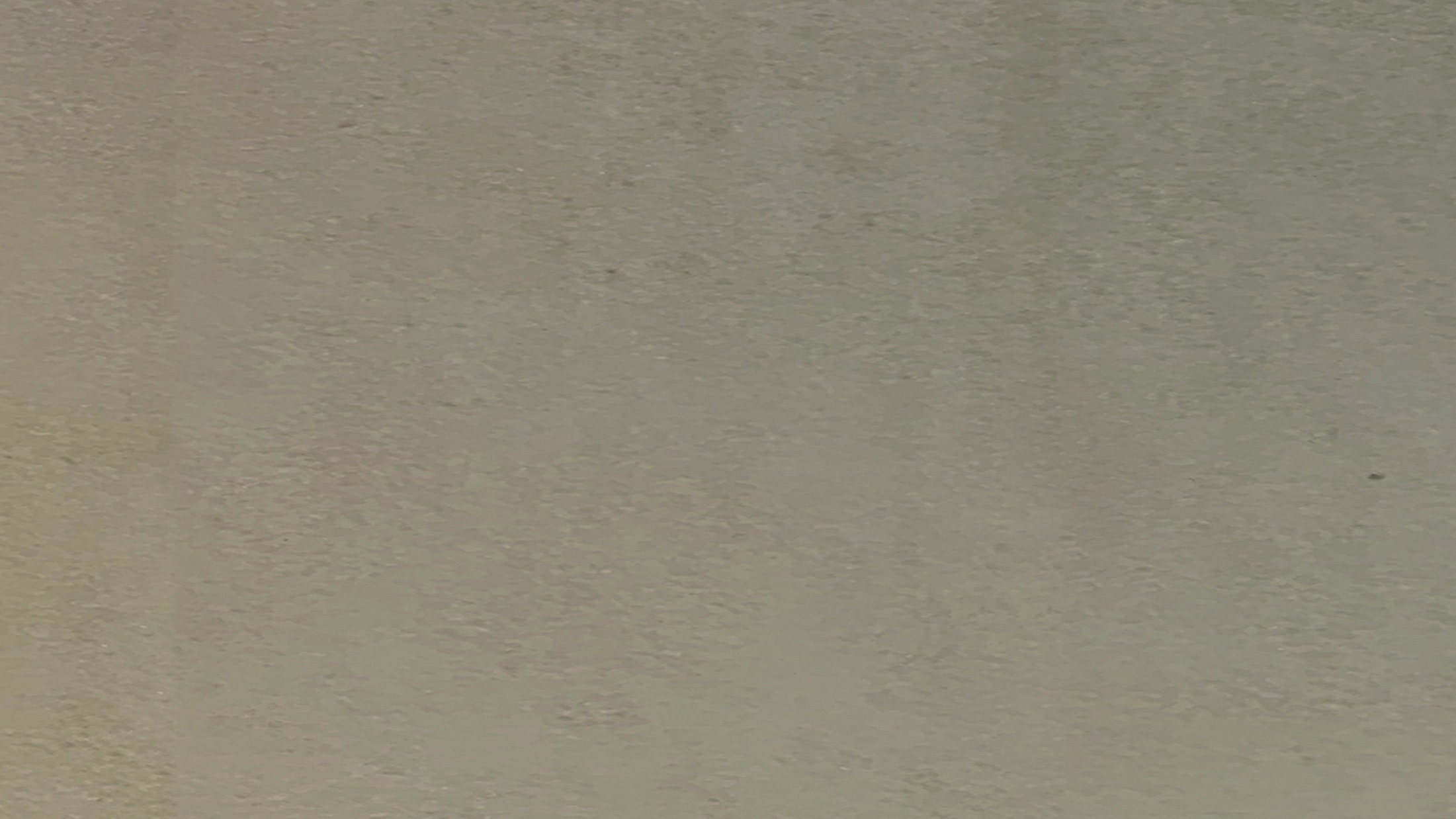 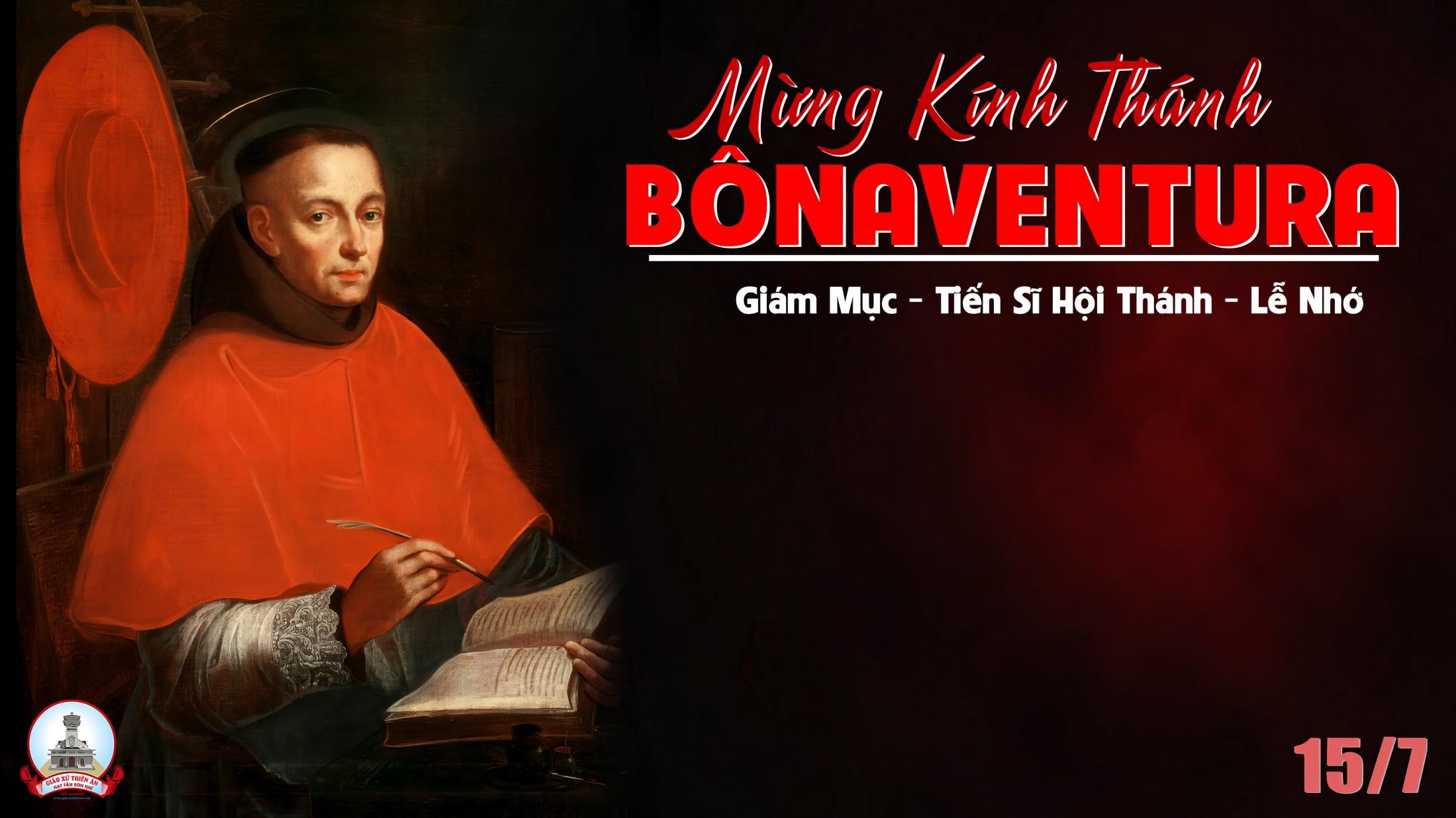